Постникова Ирина Дмитриевнамузыкальный руководитель МДОУ «Детский сад №24 «Золотая рыбка»стаж работы – 28 леткатегория – высшая
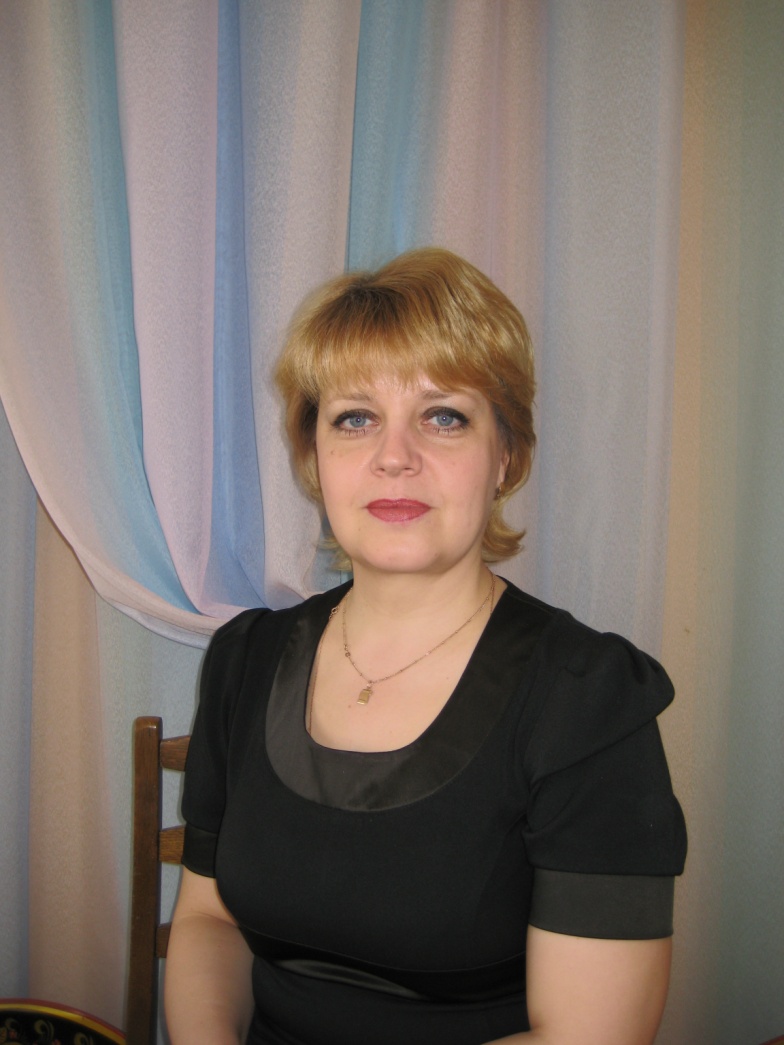 Программа по развитию музыкально-ритмических способностей детей от 5 до 7 лет.
«РИТМИКА В ДЕТСКОМ САДУ»
«Возможно, самое лучшее, самое совершенное и радостное, что есть в жизни - это свободное движение под музыку. И научиться этому можно у ребенка».                            А.И.Буренина
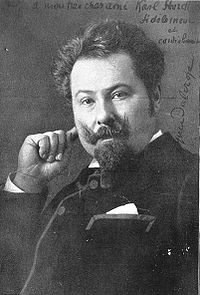 Основоположник ритмики – Эмиль Жак-Далькроз (1865-1950)
Последователи: 
   Н.Г.Александрова, Н.А.Ветлугина,  Н.А.Метлов, Т.Н.Сауко, А.И.Буренина.
Задачи музыкально-ритмического развития детей:
Развитие музыкальности детей.
Развитие двигательных качеств и умений.
Развитие творческих способностей, потребности  самовыражения в движении под музыку.
Развитие и тренировка психических процессов.
Развитие нравственно-комммуникативных качеств.
Возрастные особенности развития дошкольников
«…Если двигательные нагрузки отсутствуют или они незначительны, то объем информации, поступающий из рецепторов мышц, уменьшается, что ухудшает обменные процессы в тканях мозга и приводит к нарушениям его регулирующей функции».   (Ю.Змановский)
Влияние музыки на совершенствование двигательных навыков.
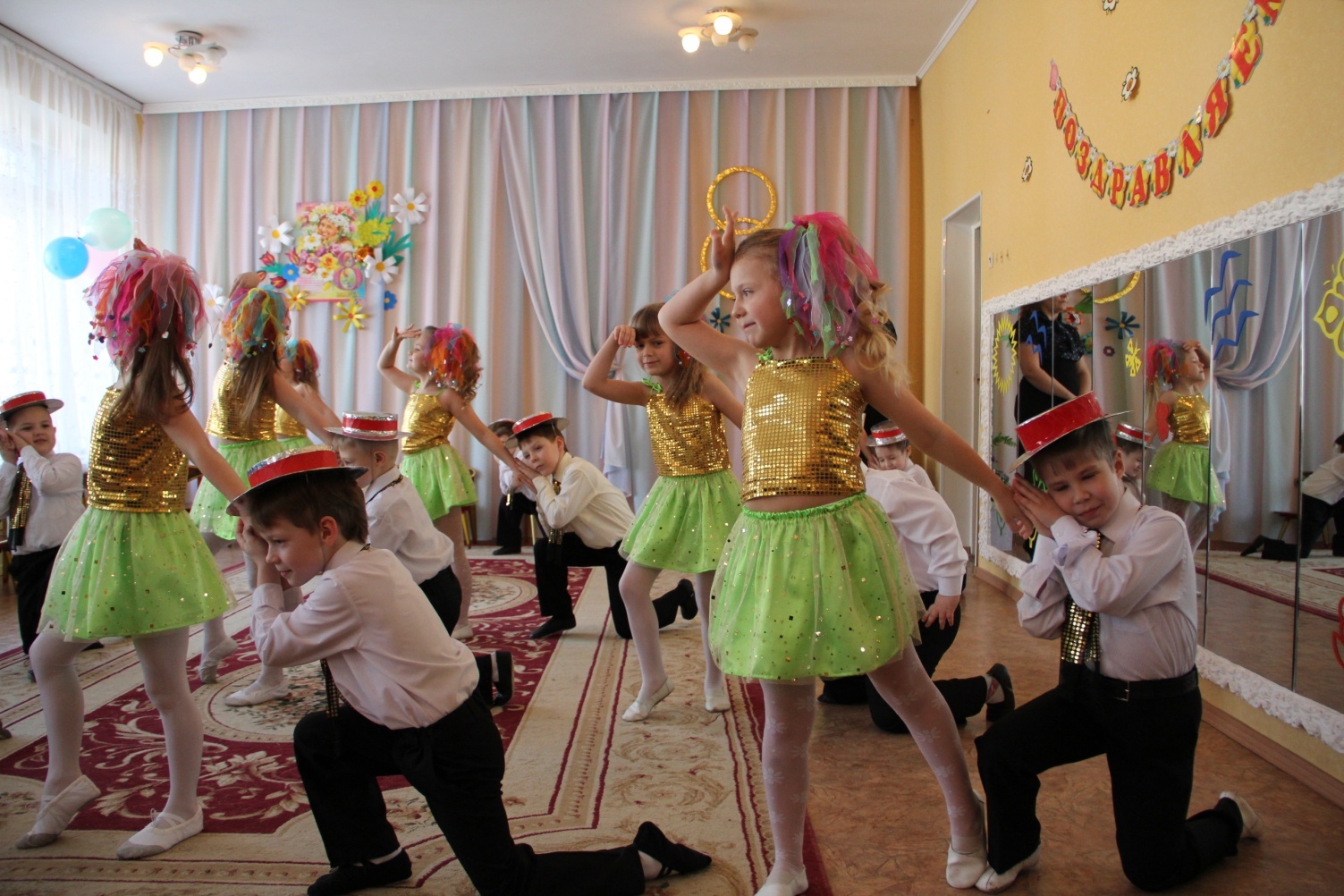 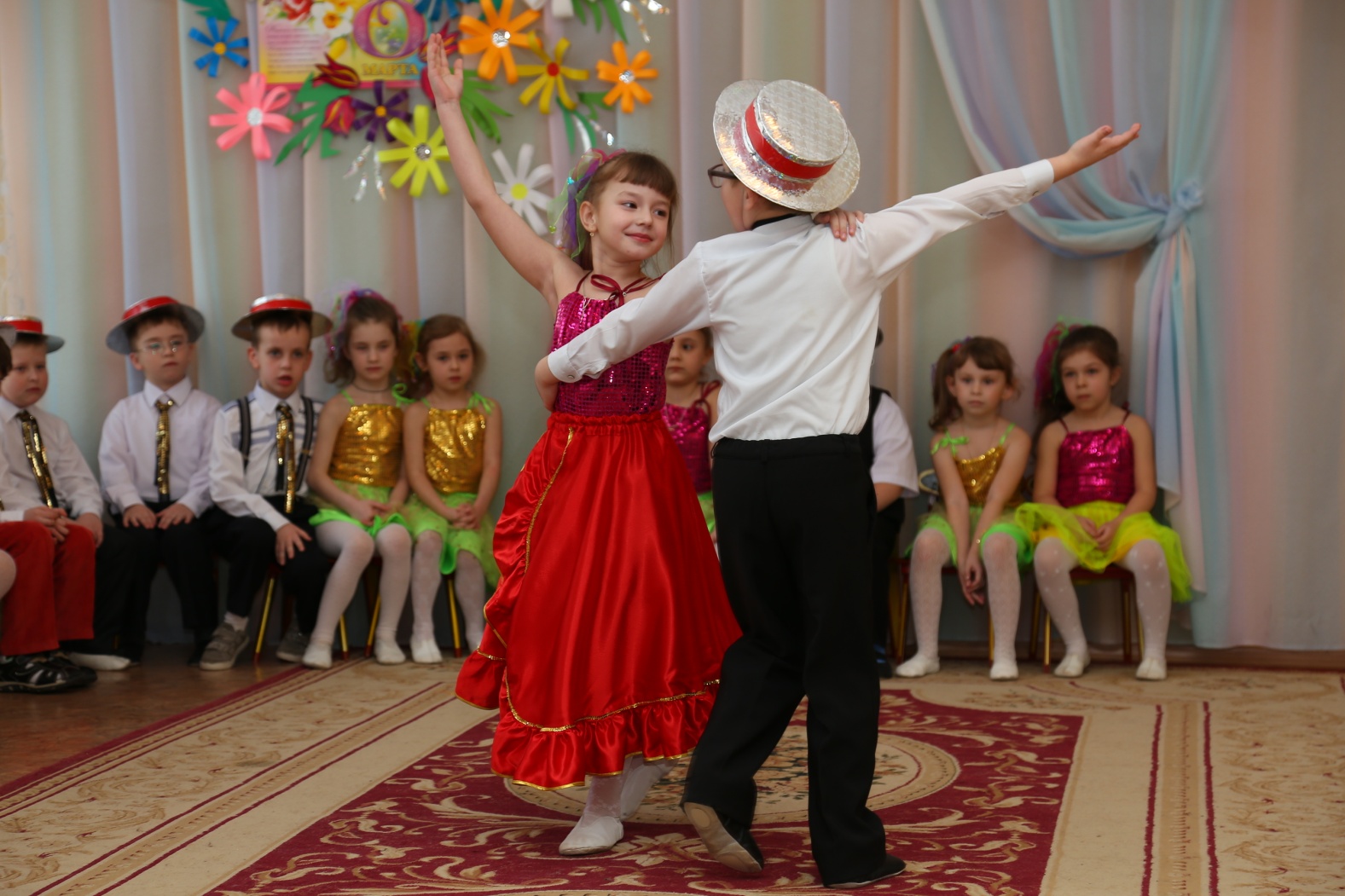 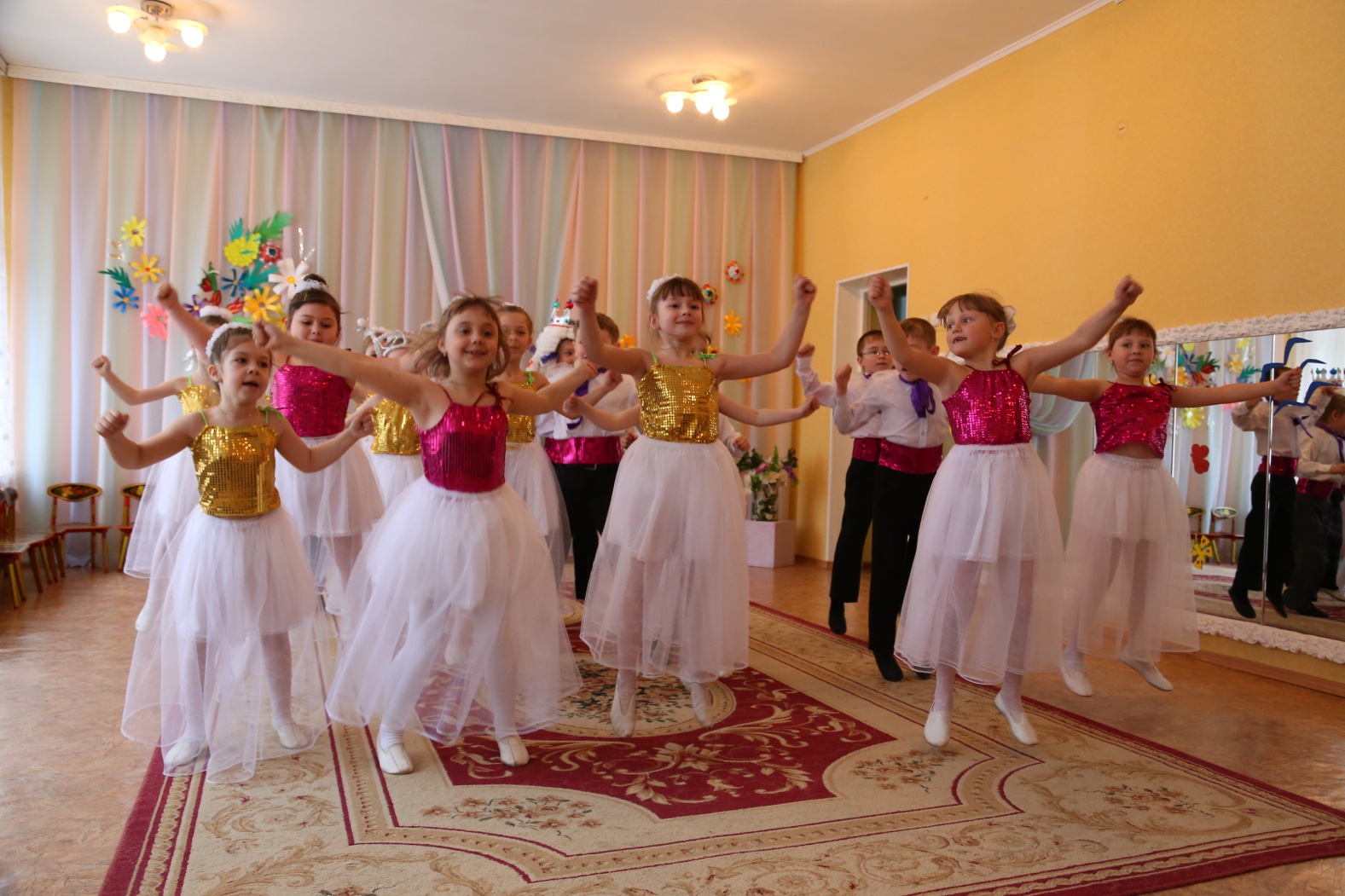 Организация и  структура занятий по ритмике.
Примерная схема занятия:
1часть – разминка:
-разные виды ходьбы, легкий бег, прыжки
-усвоение танцевальных элементов
-упражнения перед зеркалом
-упражнения без музыки, психогимнастика
2 часть. 
-упражнения с музыкально-ритмическими заданиями (на стульях);
- музыкально-дидактические игры;
-упражнения с предметами;
-этюды на развитие основных эмоций, мимики, пантомимики.
3часть. (сидя и лежа на коврике)
-упражнения на гибкость;
-силовые упражнения;
-упражнения на пластику, образные движения;
-релаксация, творческие задания.
4 часть.
-разучивание танцев, хороводов, плясок, современных композиций;
-творческие задания;
-этюды на расслабление;
-итог занятия
Средства развития музыкально-ритмических движений.
Ходьба и маршировка.
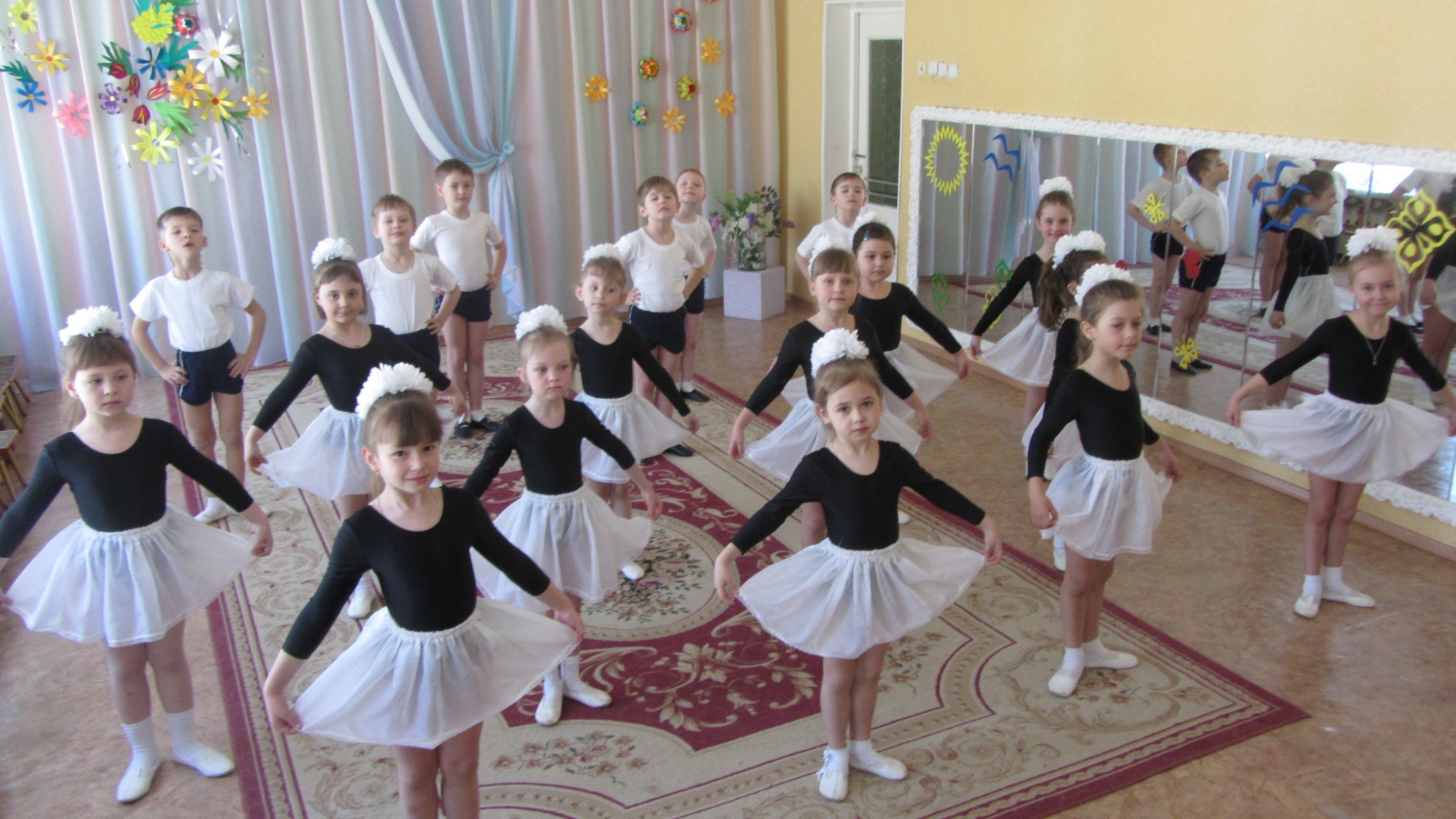 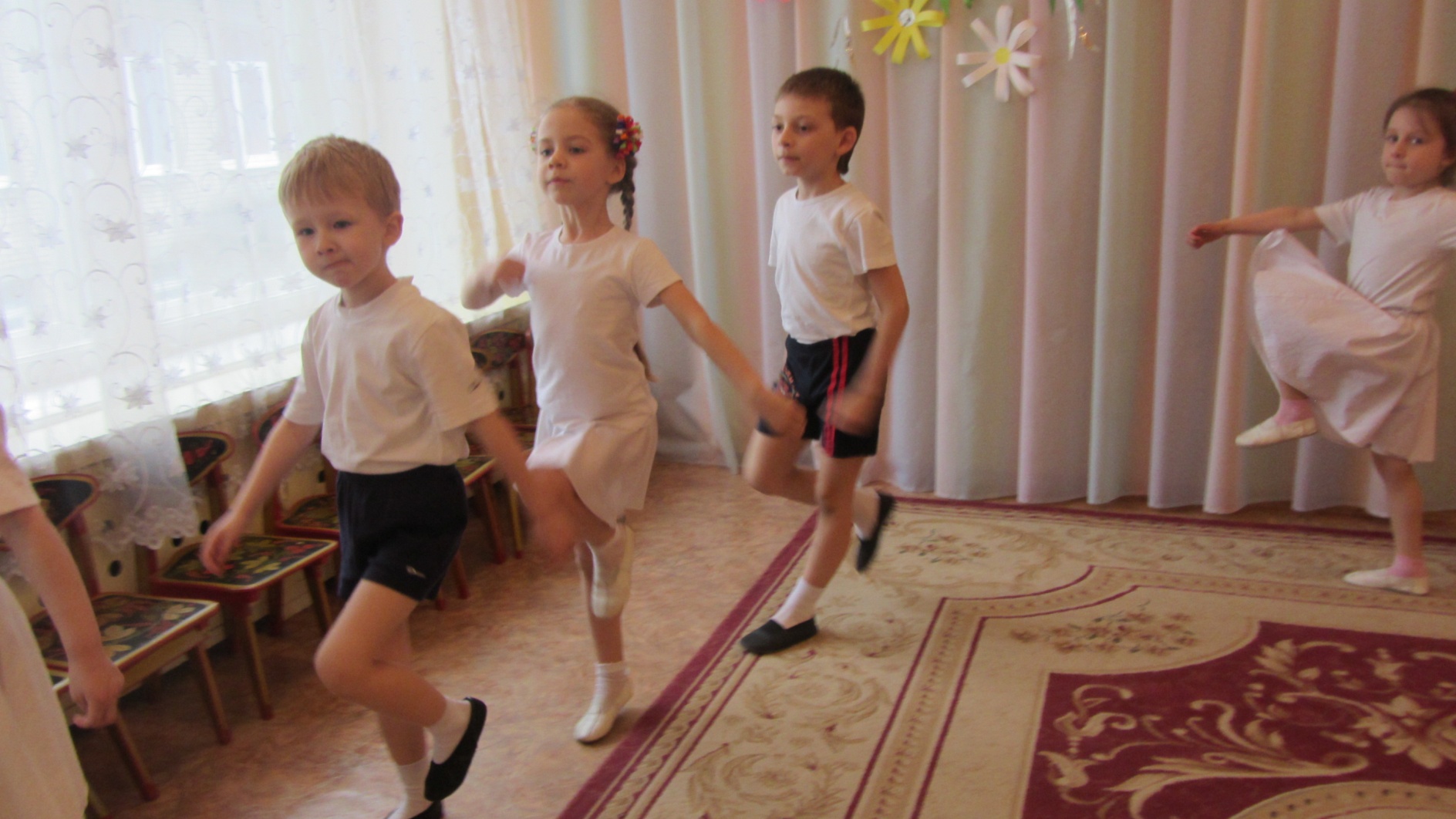 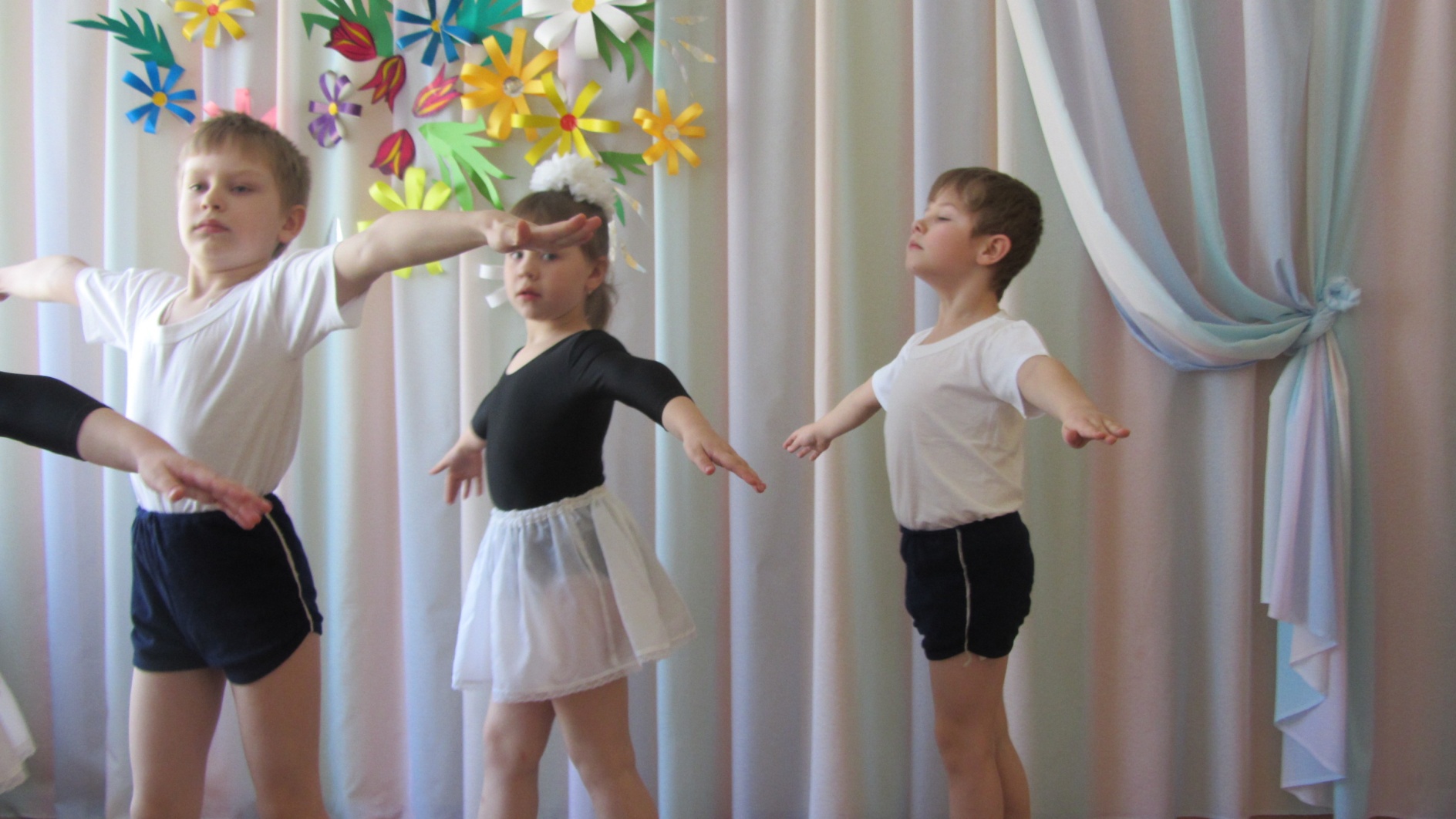 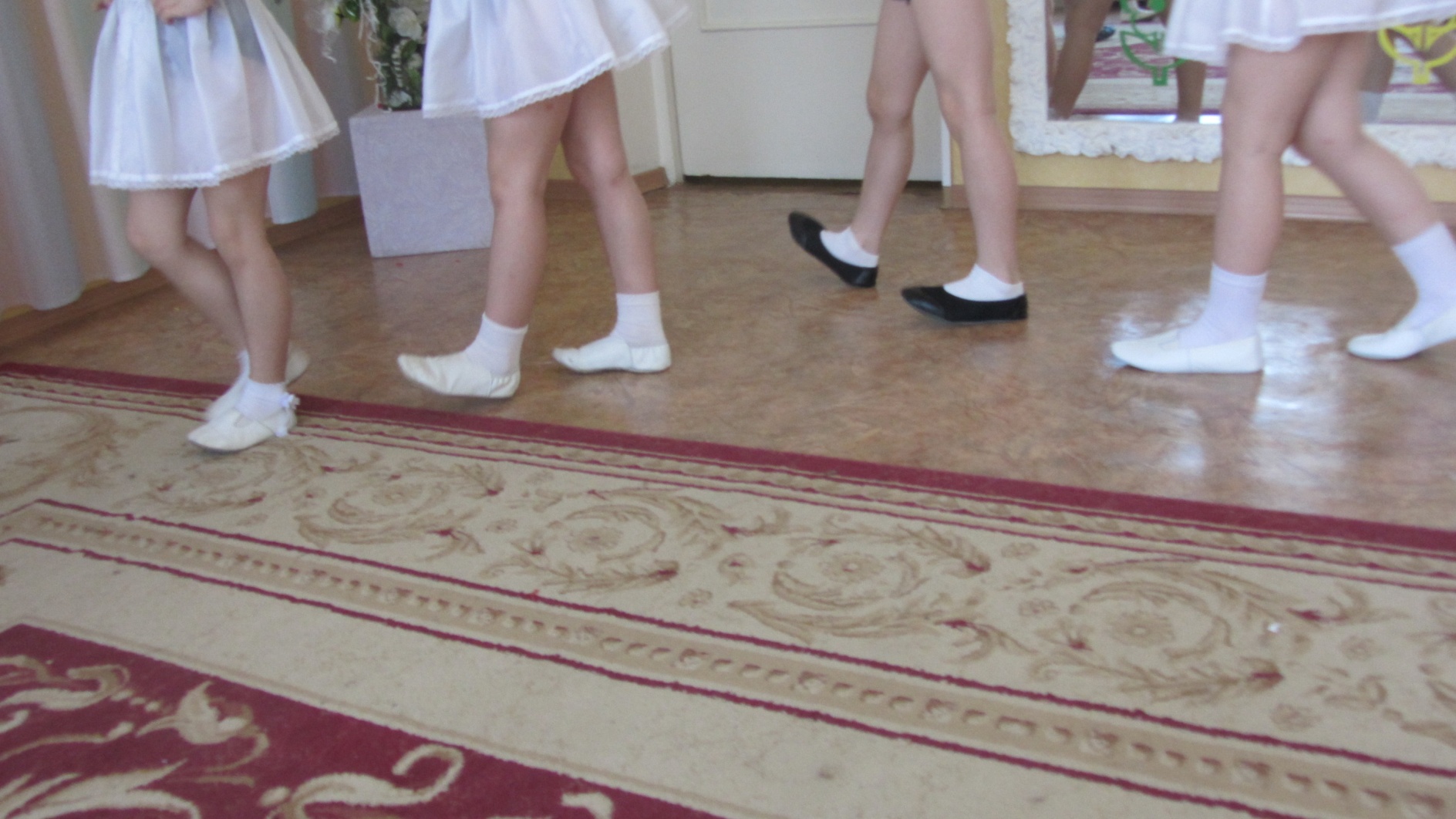 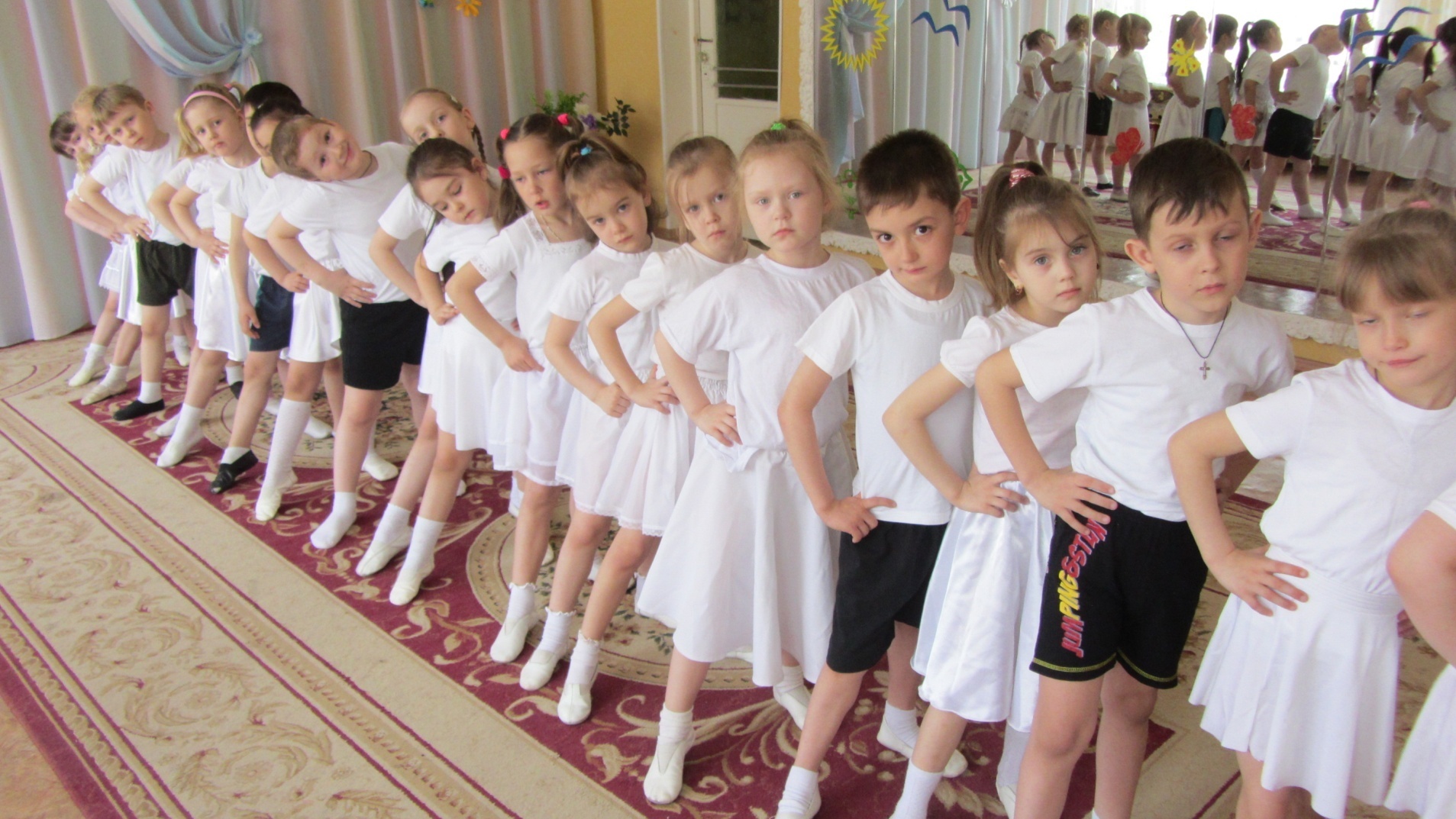 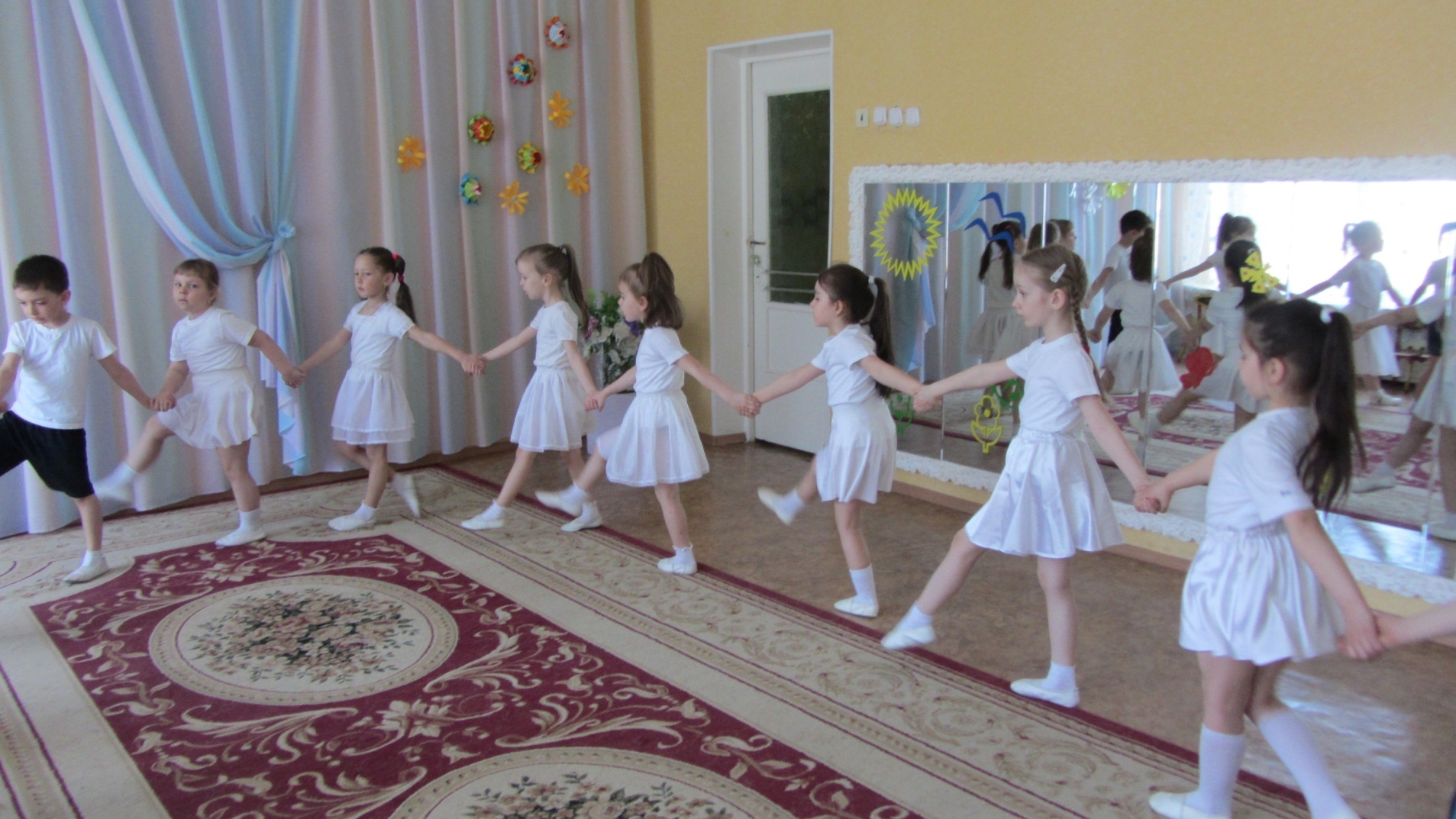 Упражнения на развитие основных психомоторных качеств, регулировку мышечного тонуса.
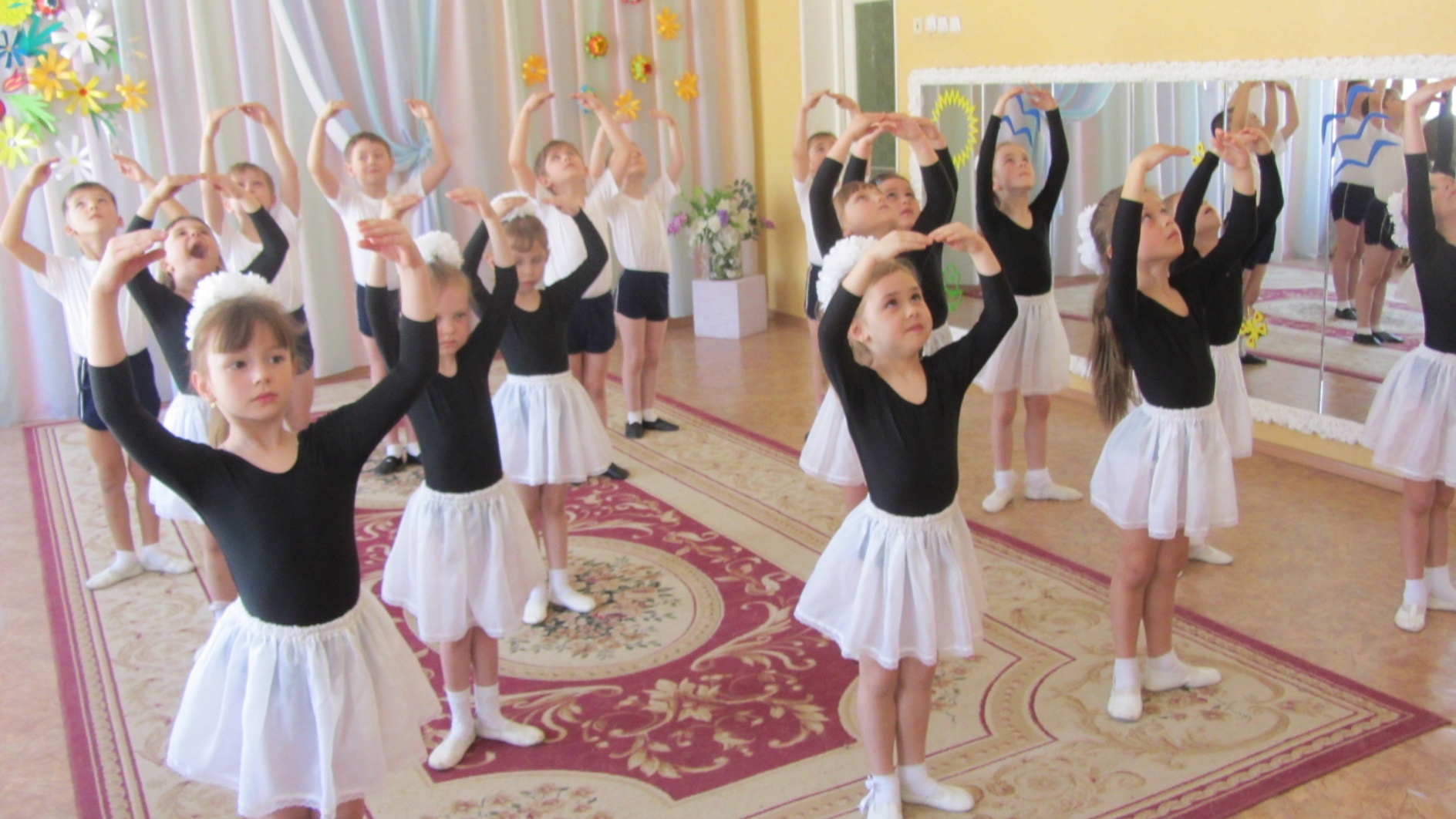 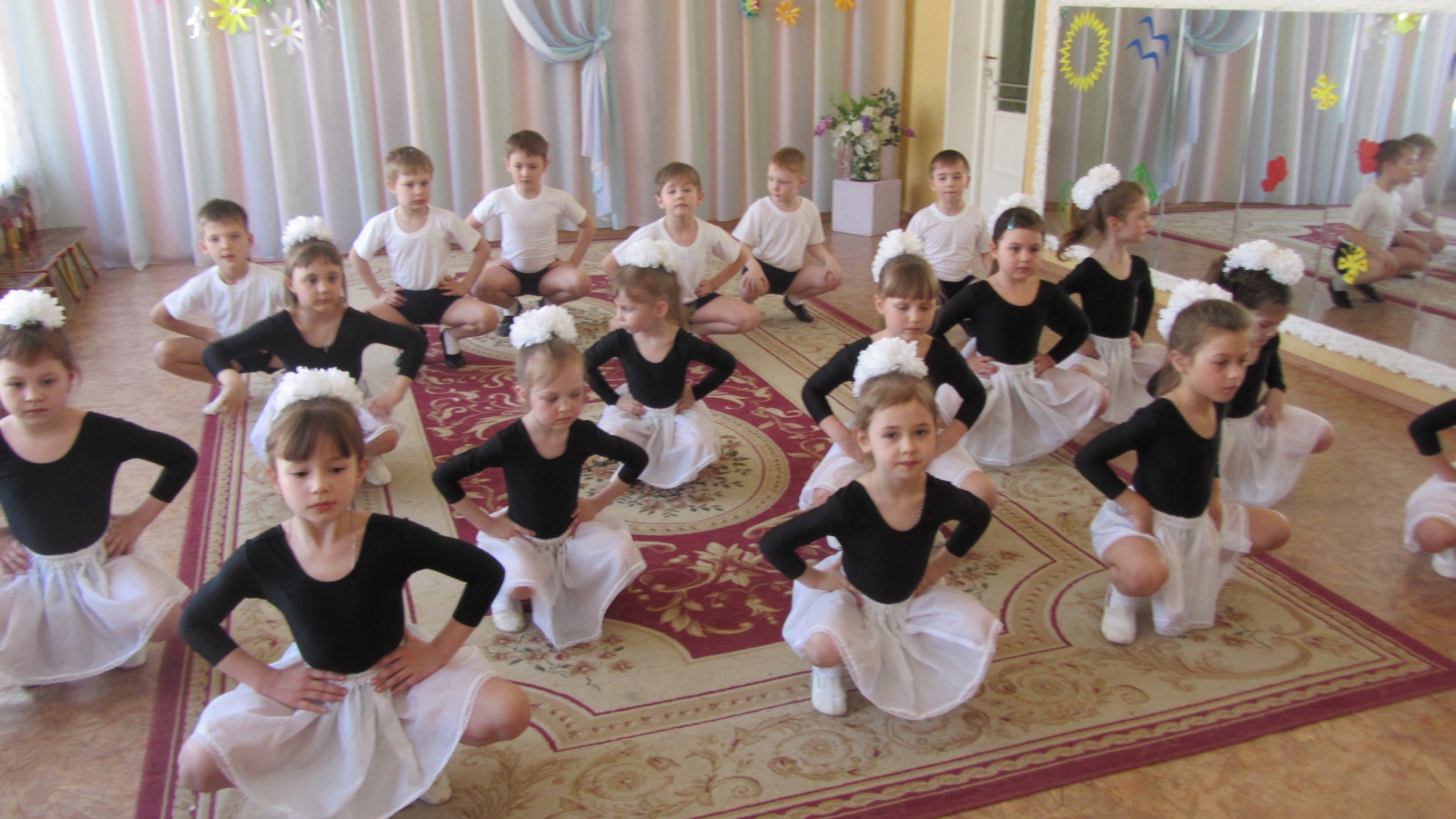 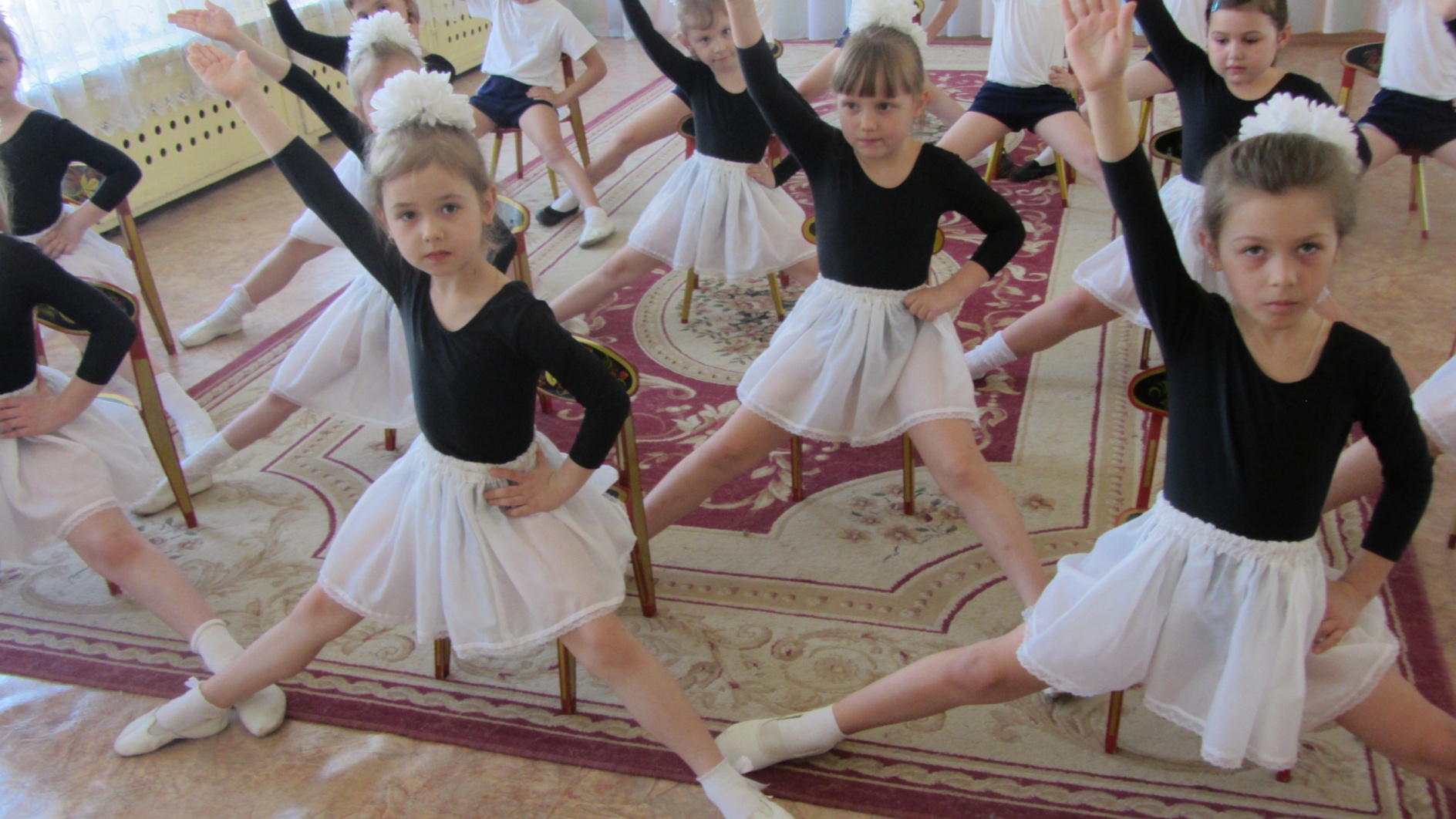 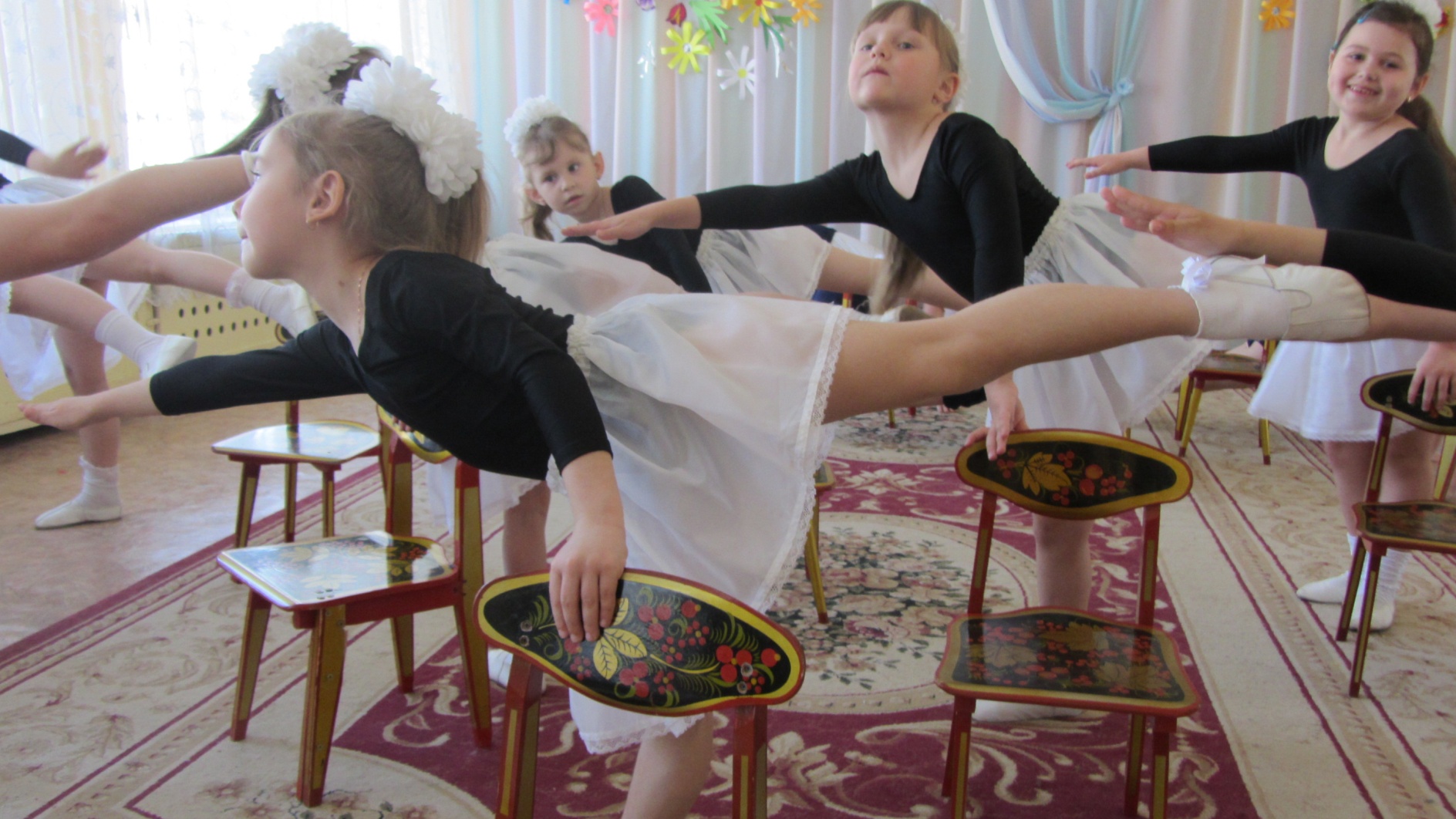 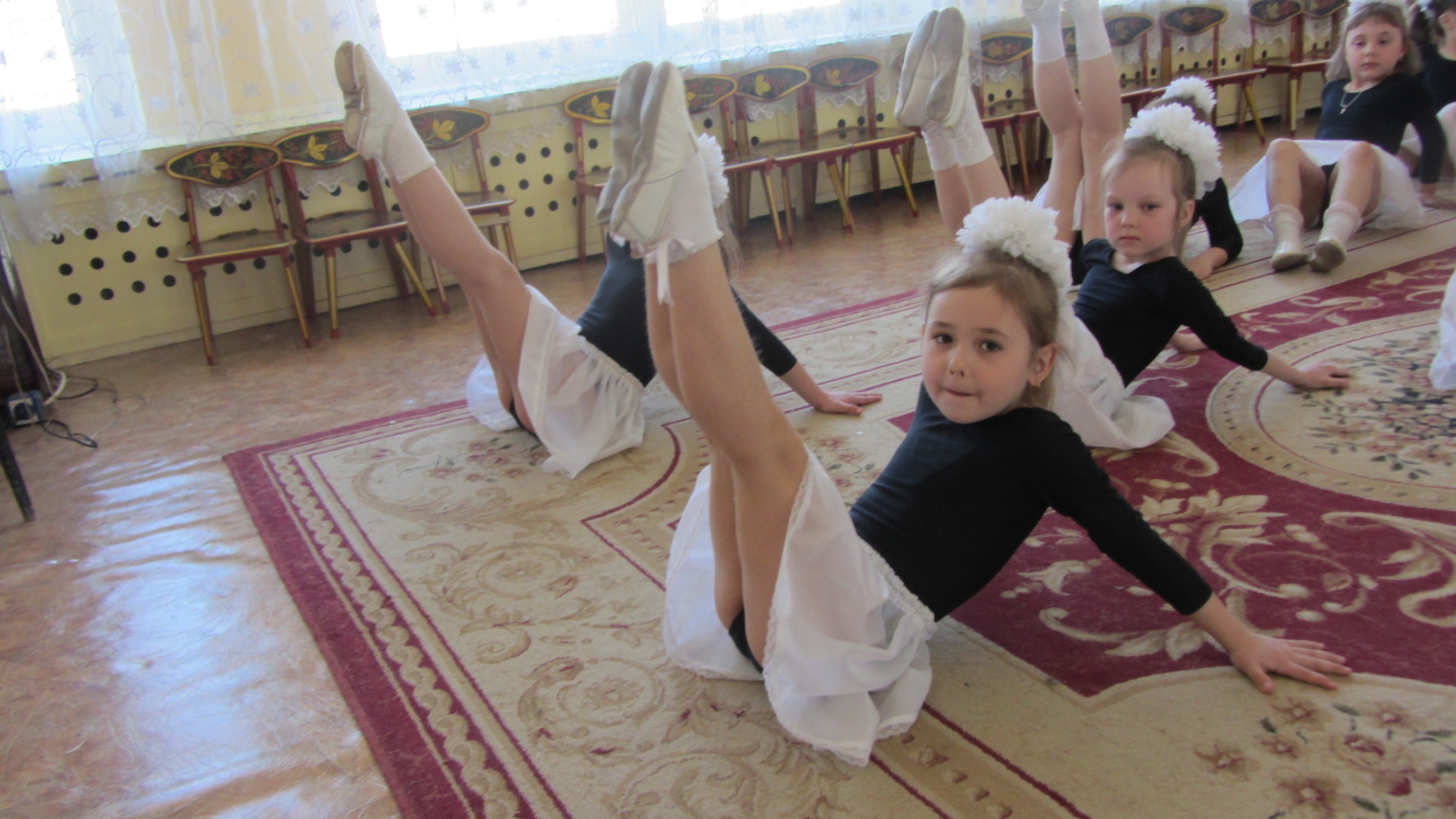 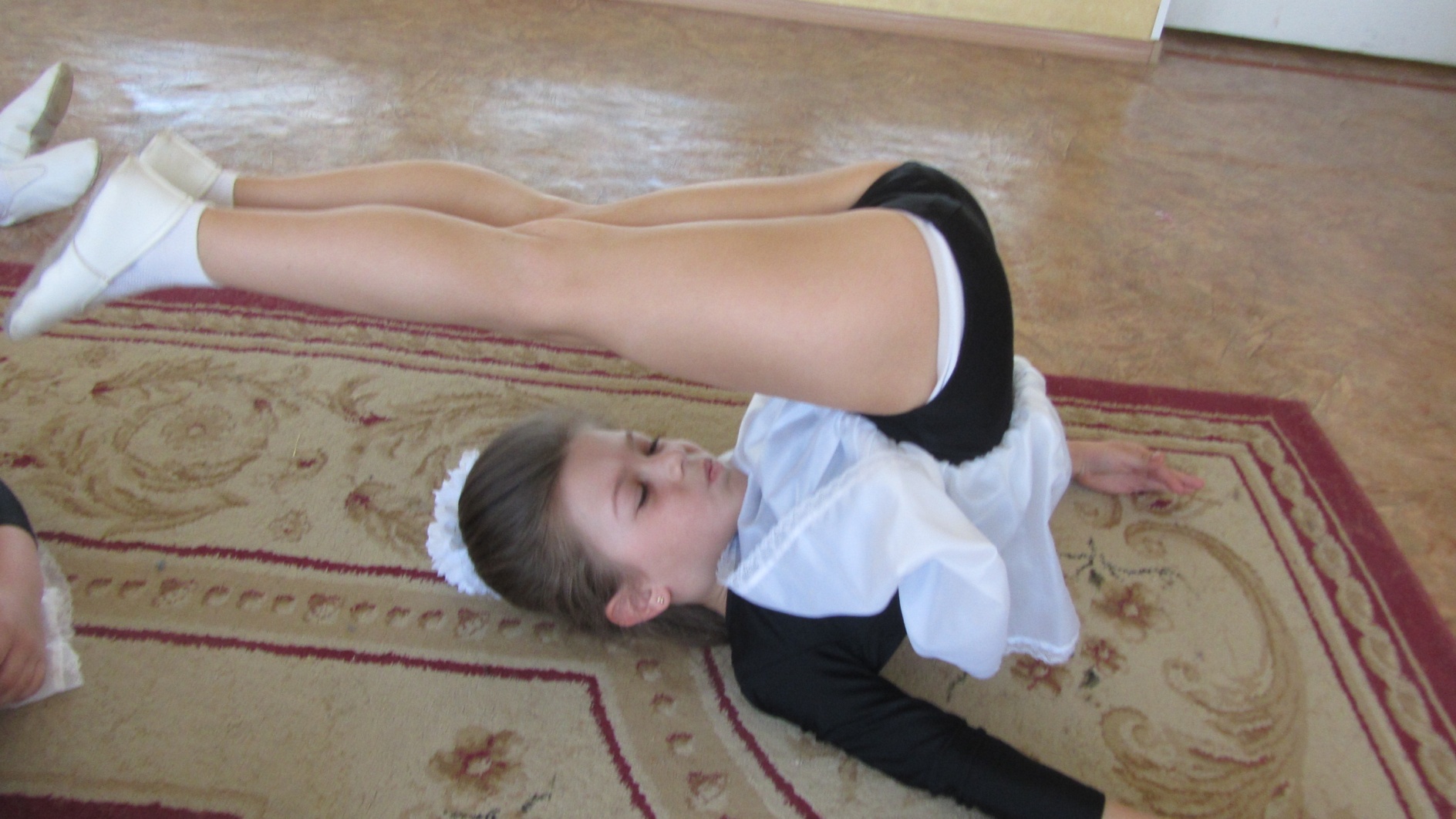 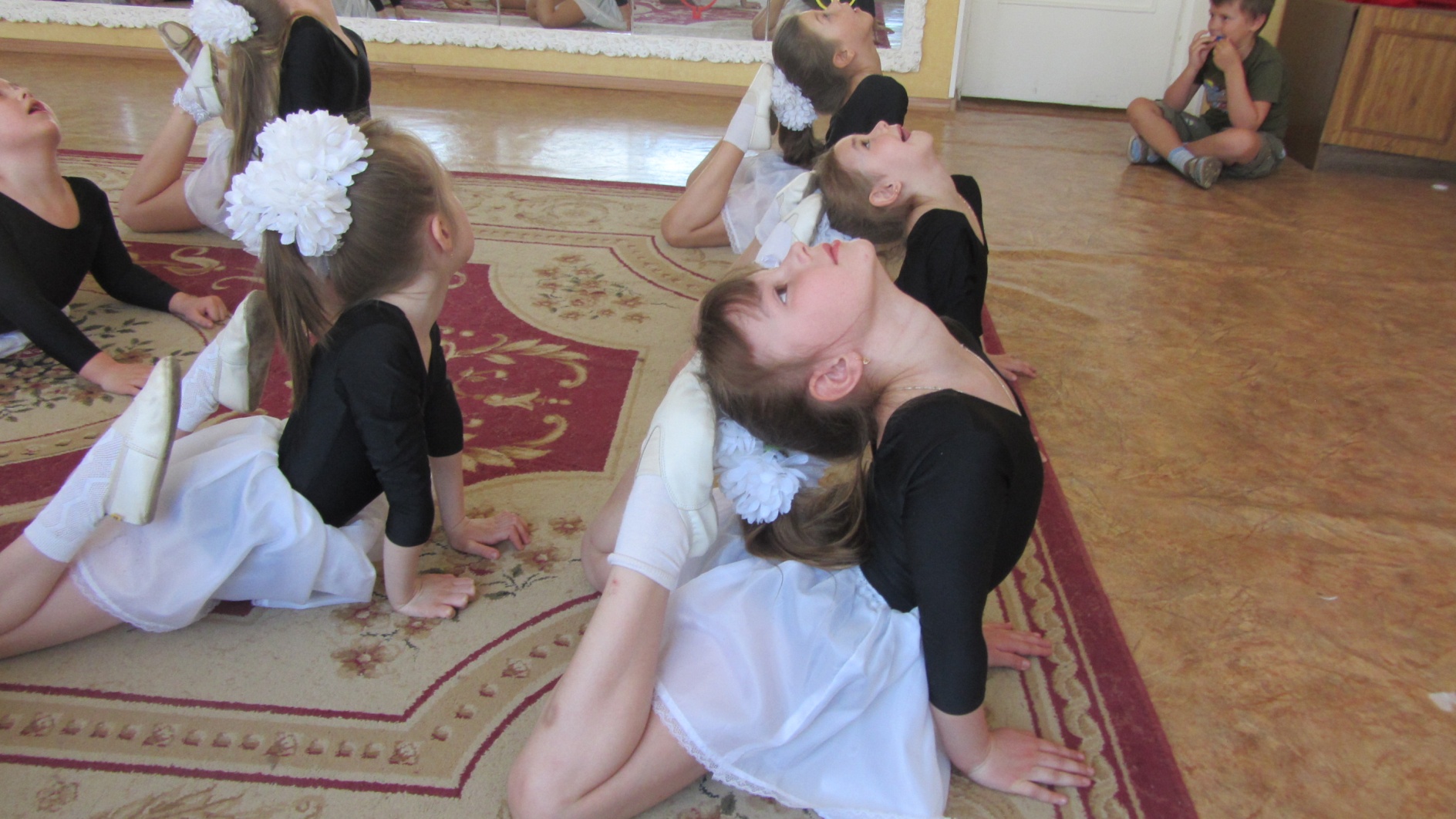 Ритмические упражнения
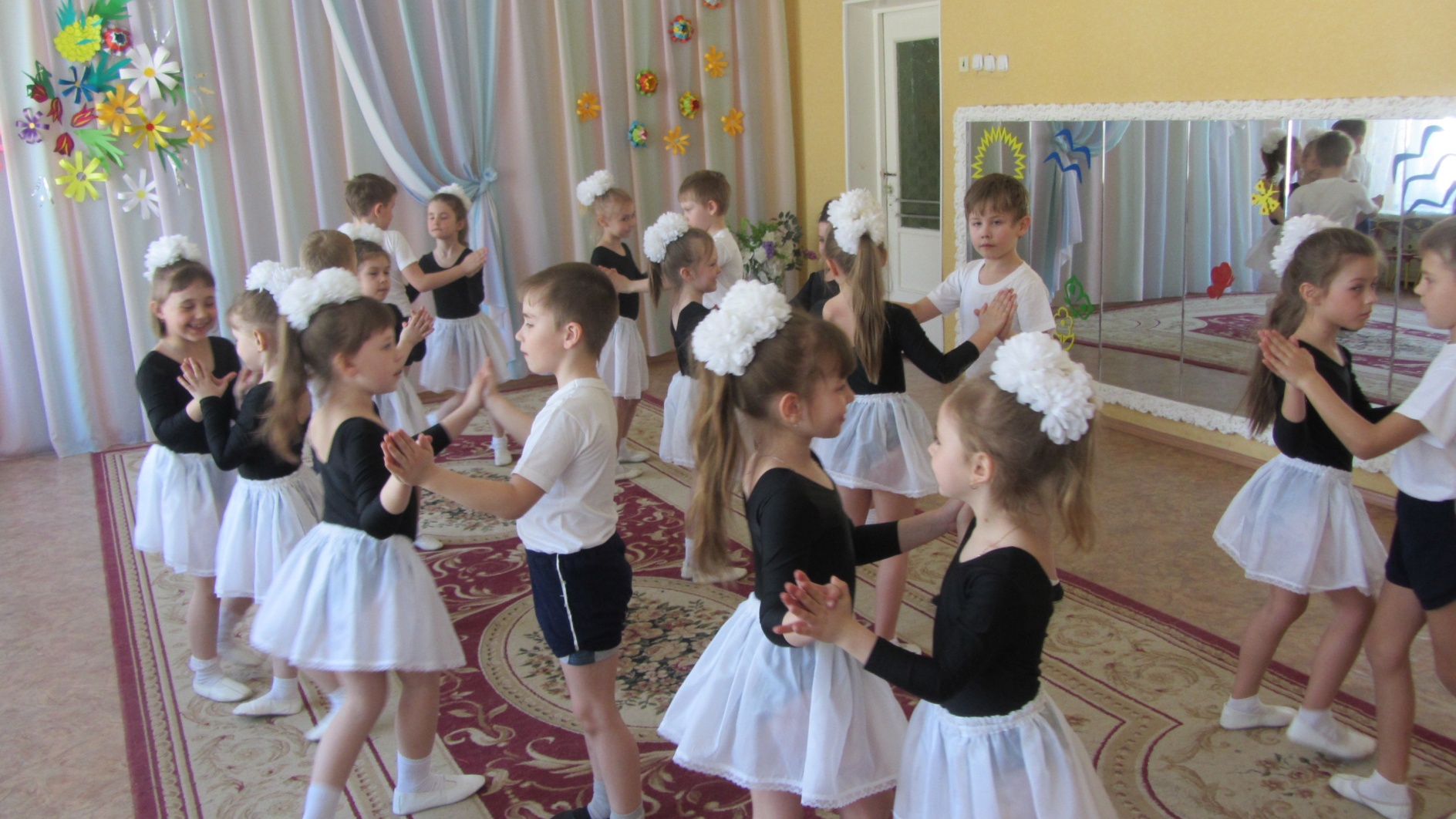 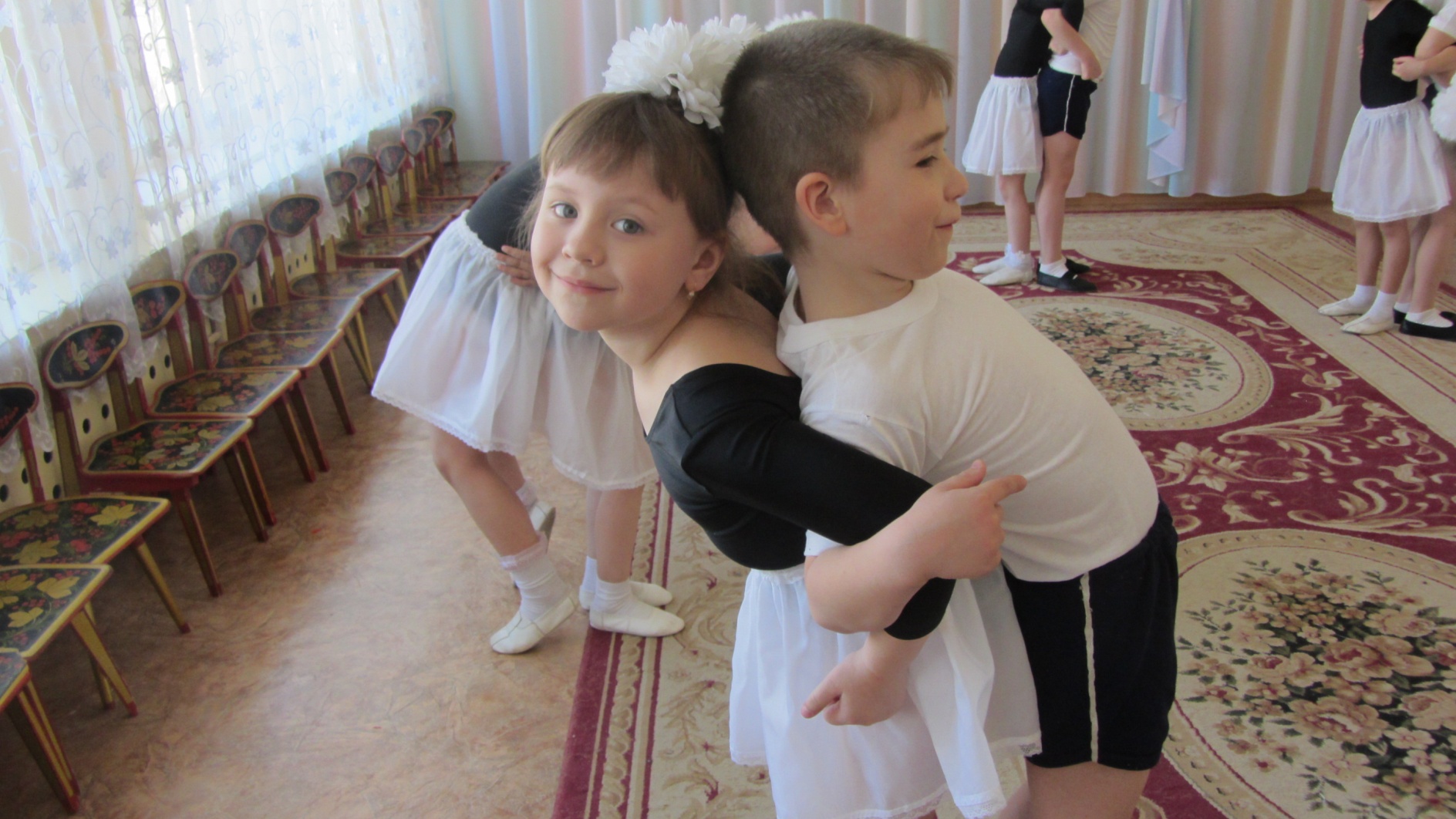 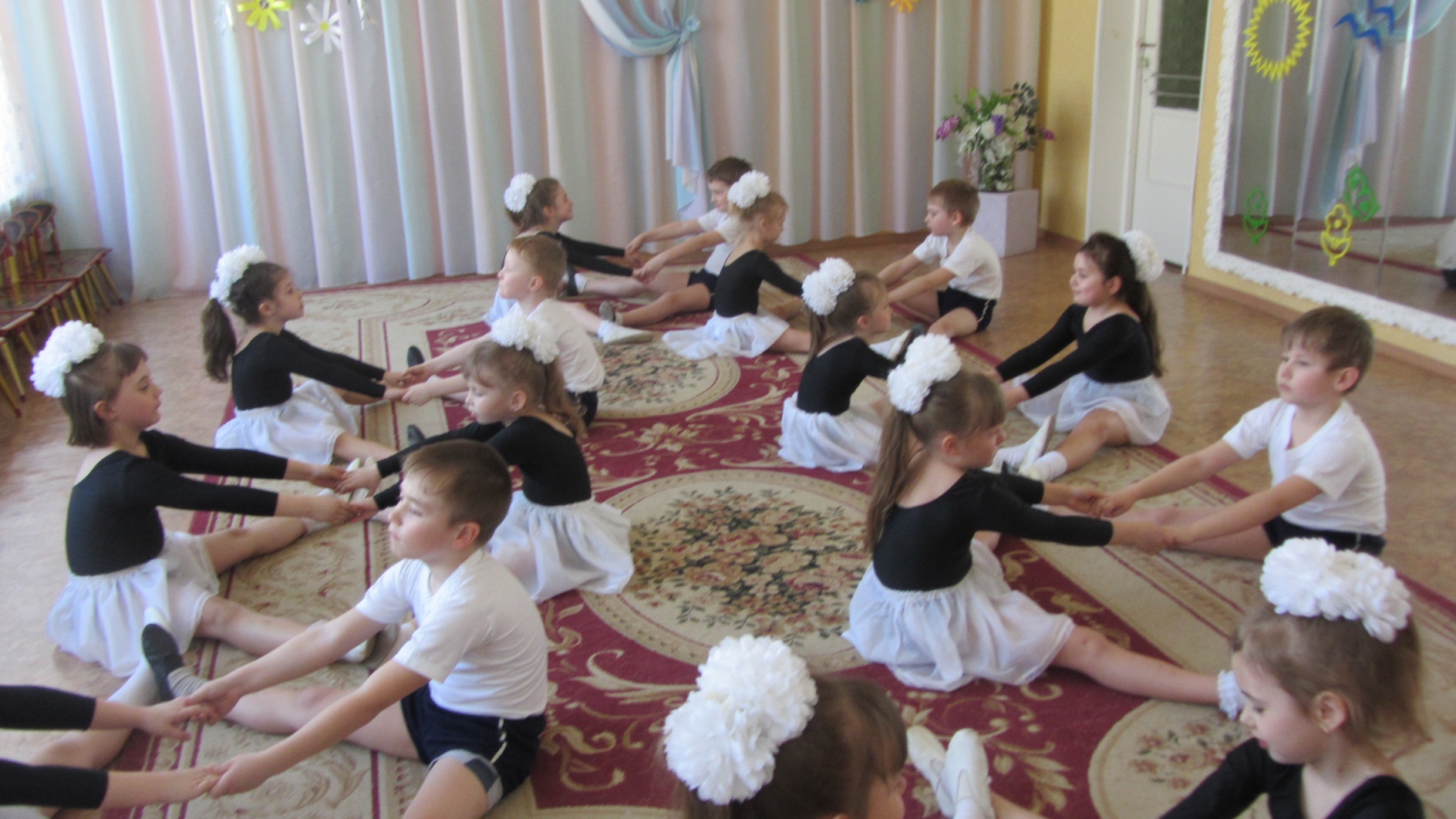 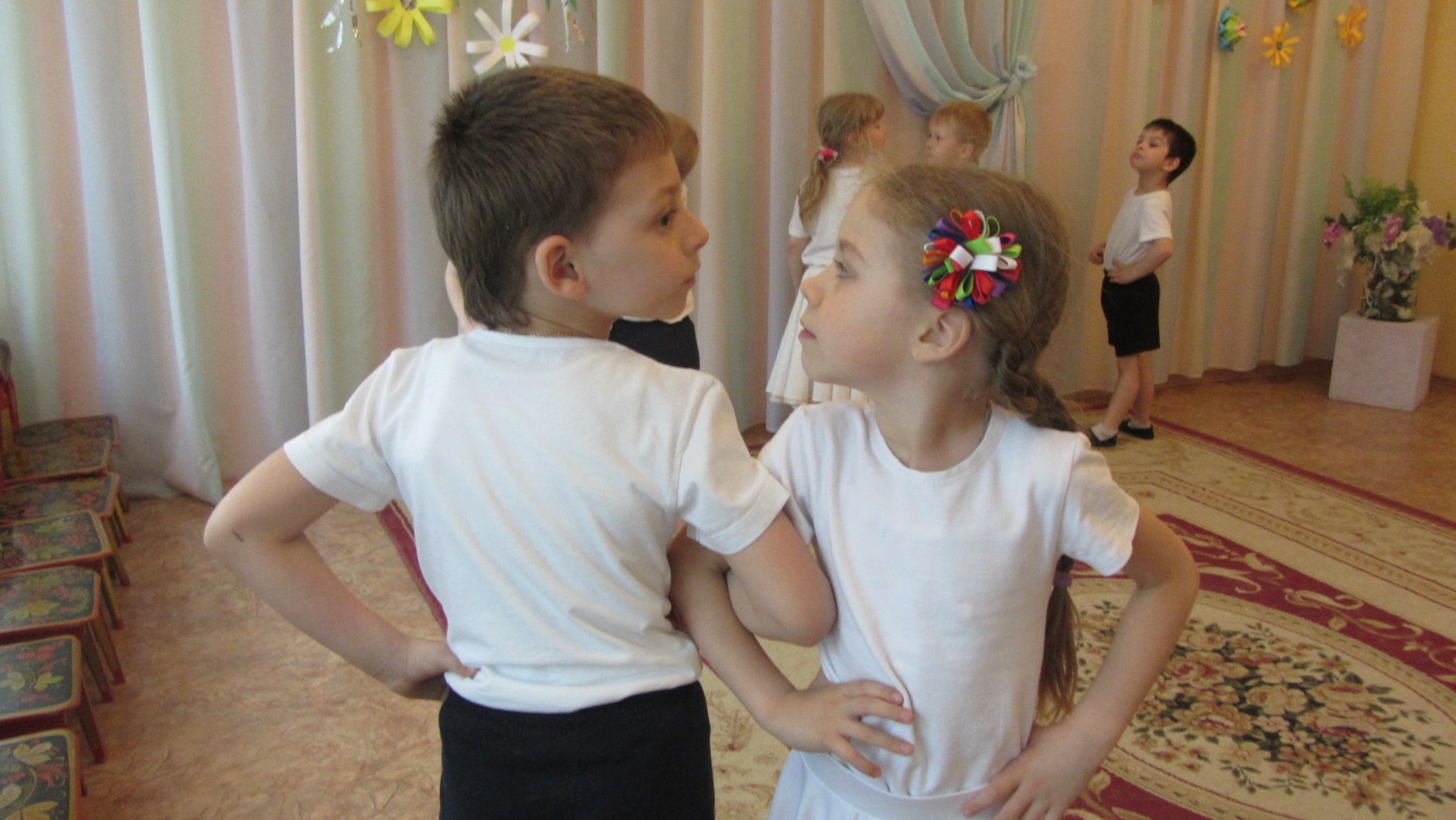 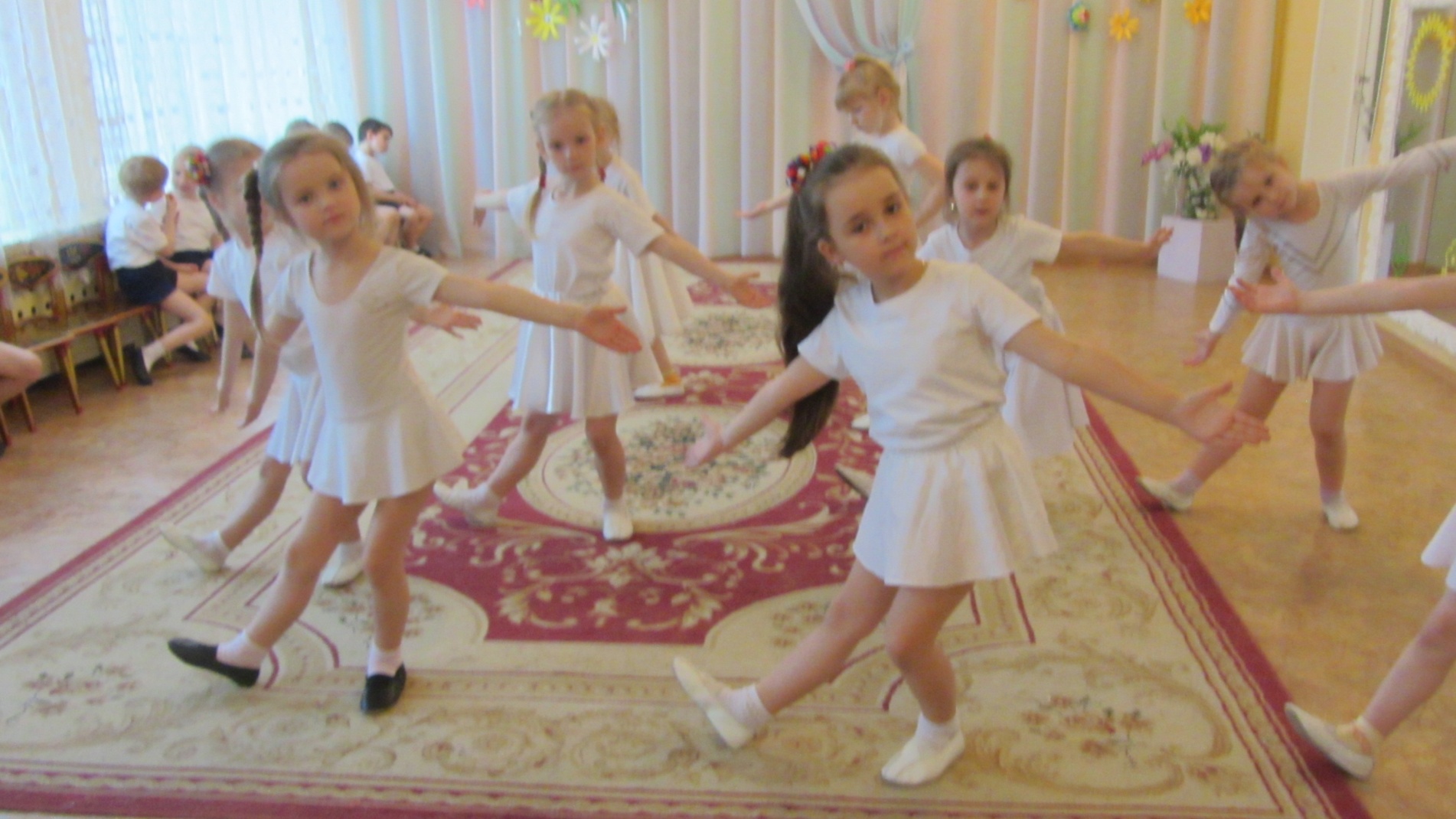 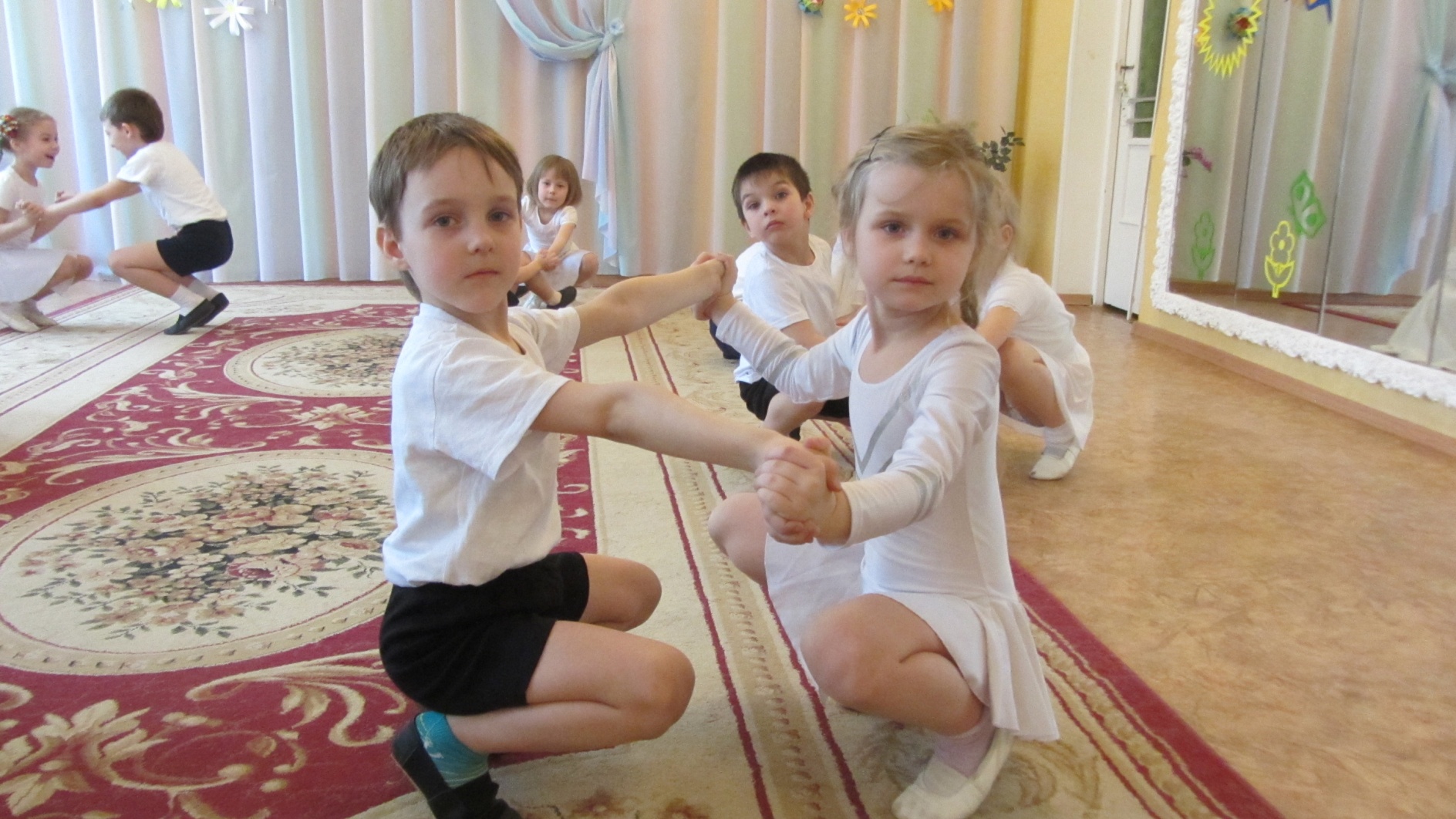 Упражнения на дыхание, ориентировку в пространстве, этюды на развитие эмоций
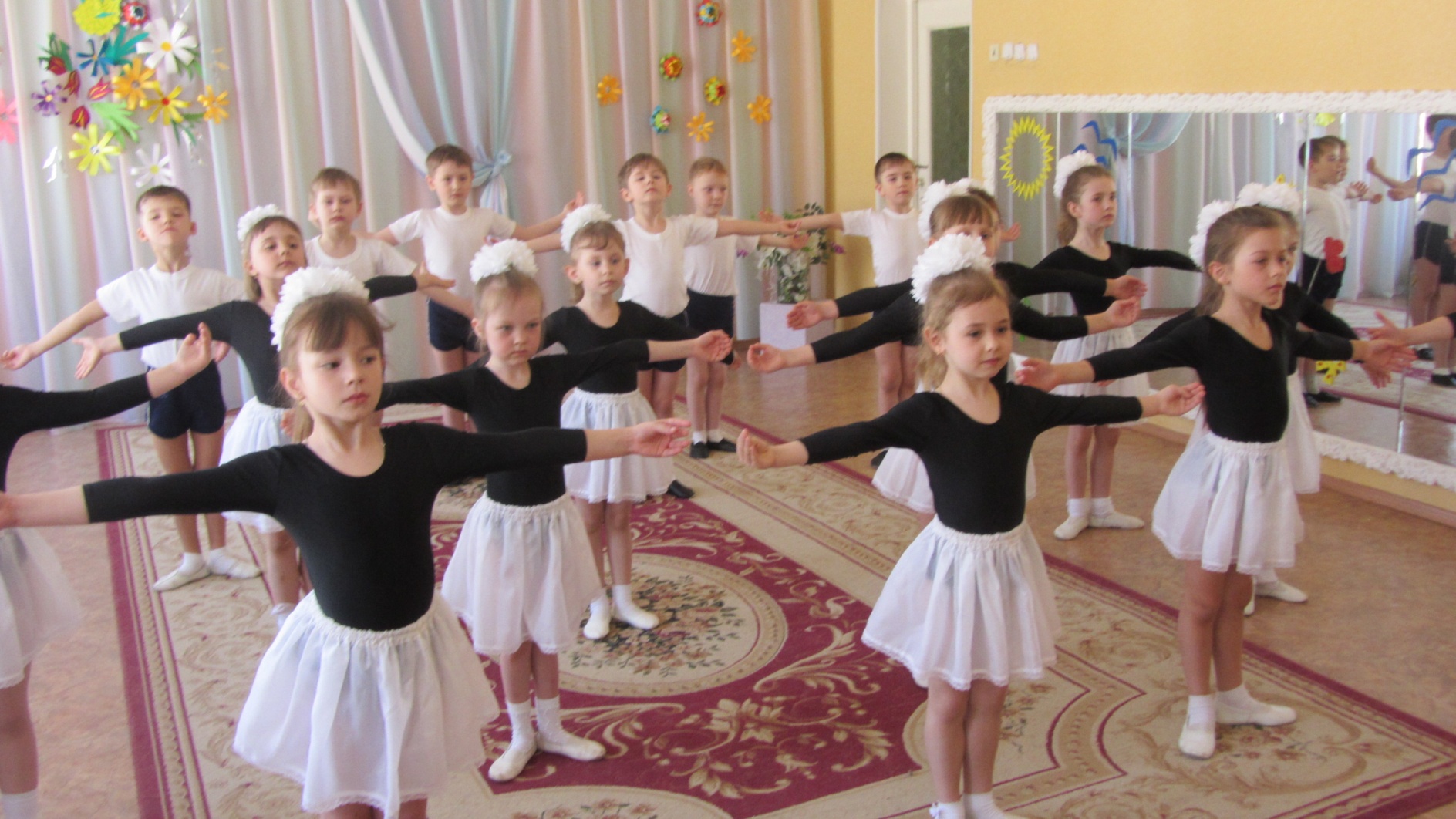 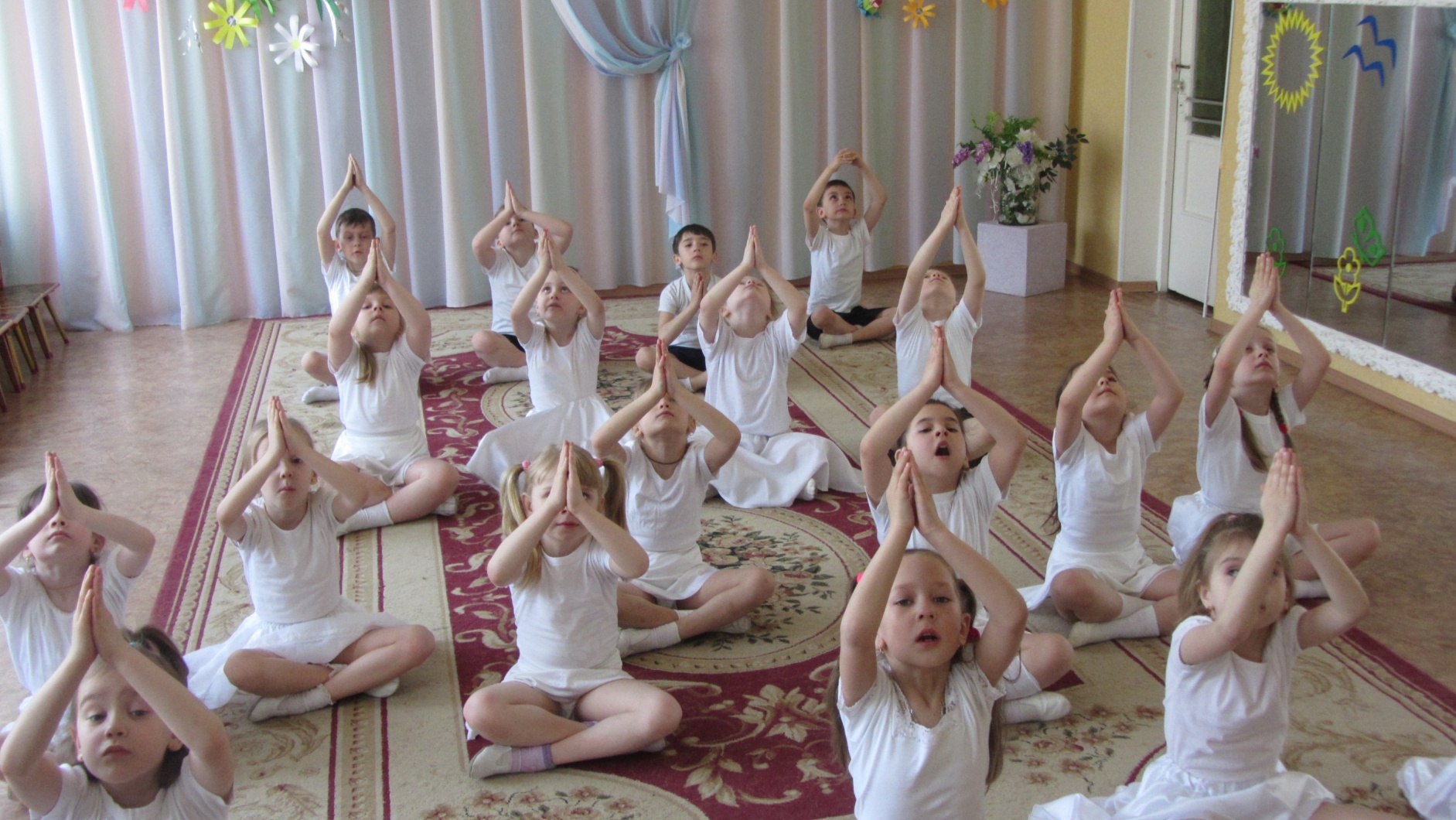 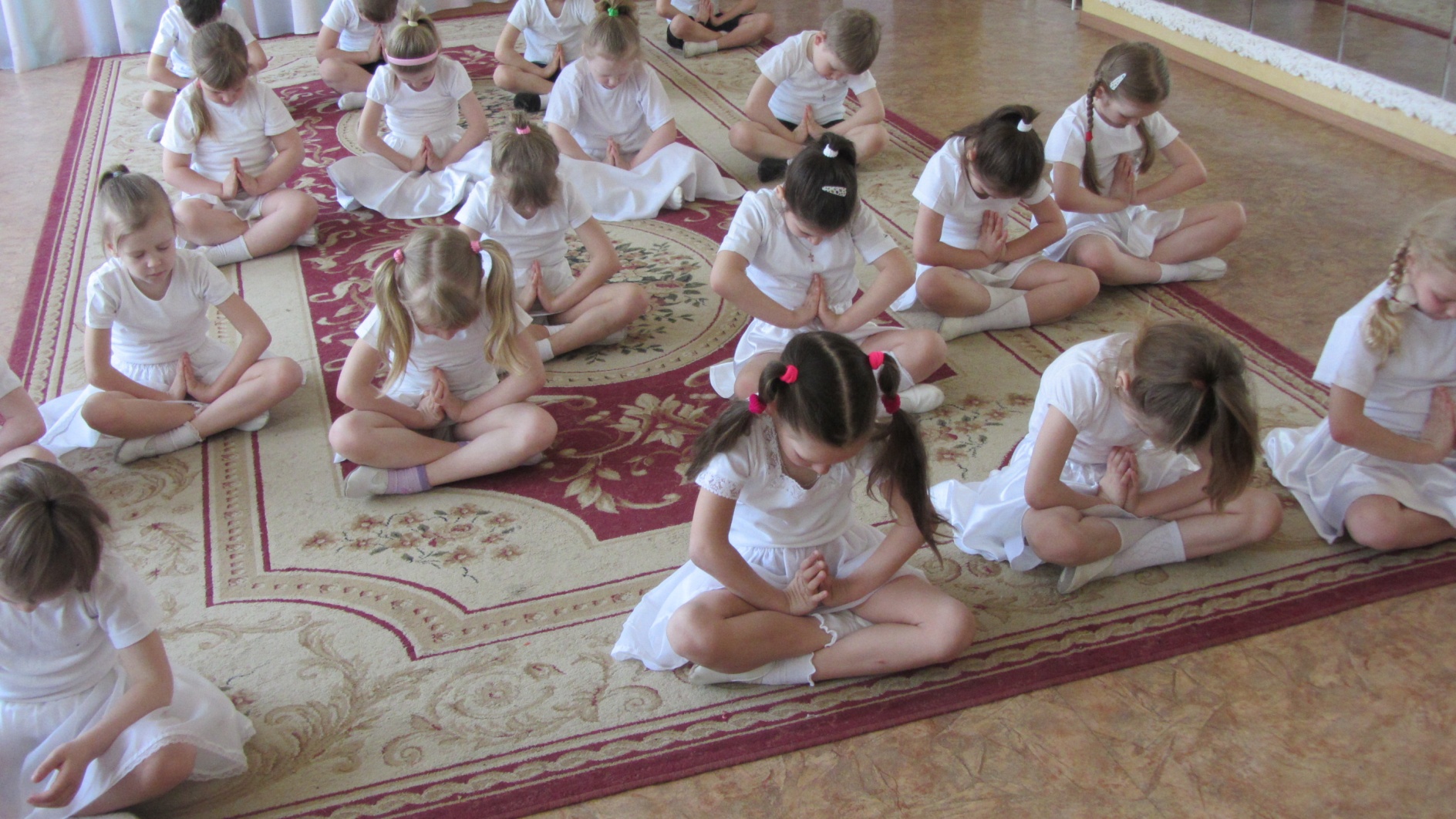 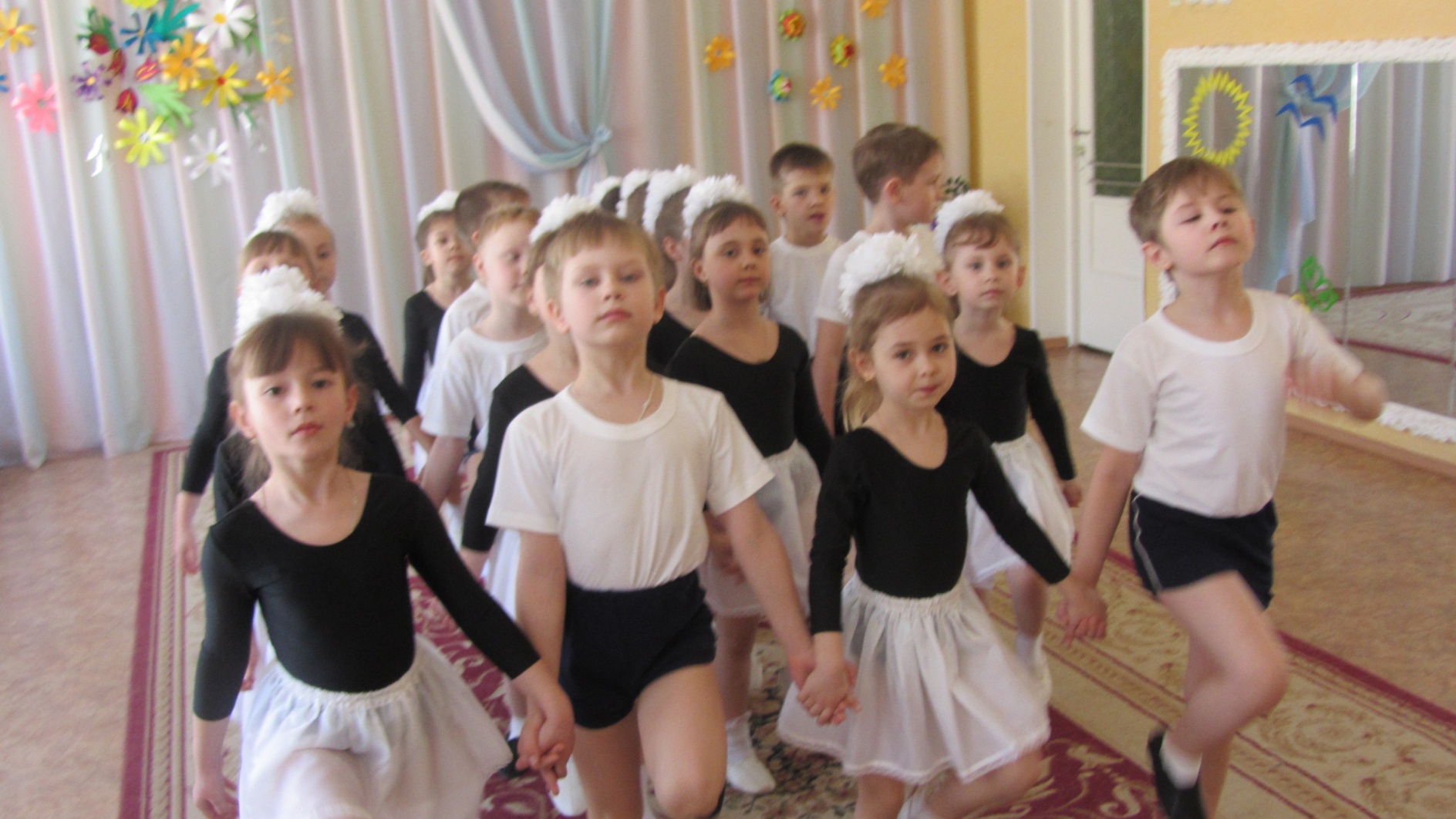 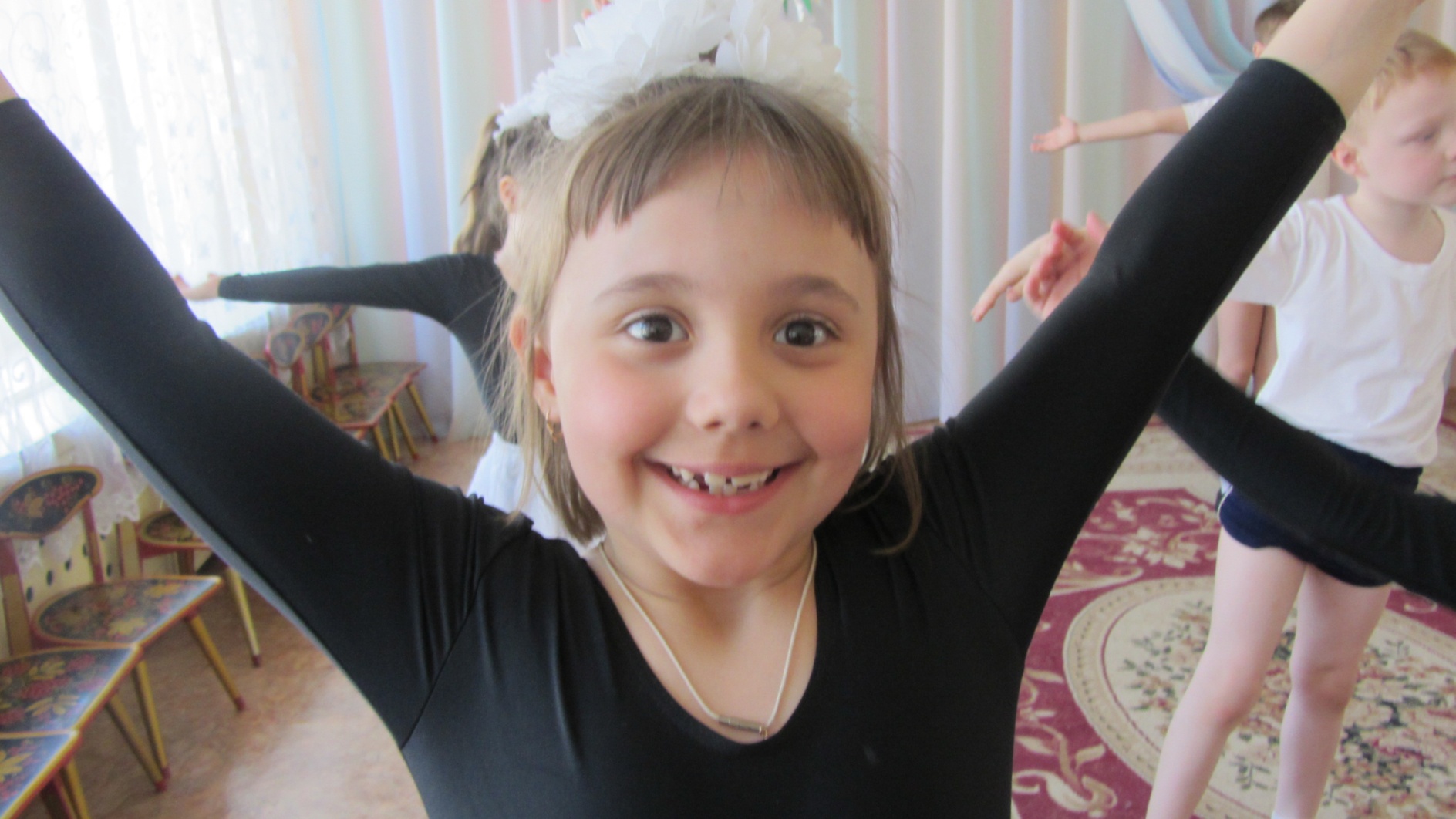 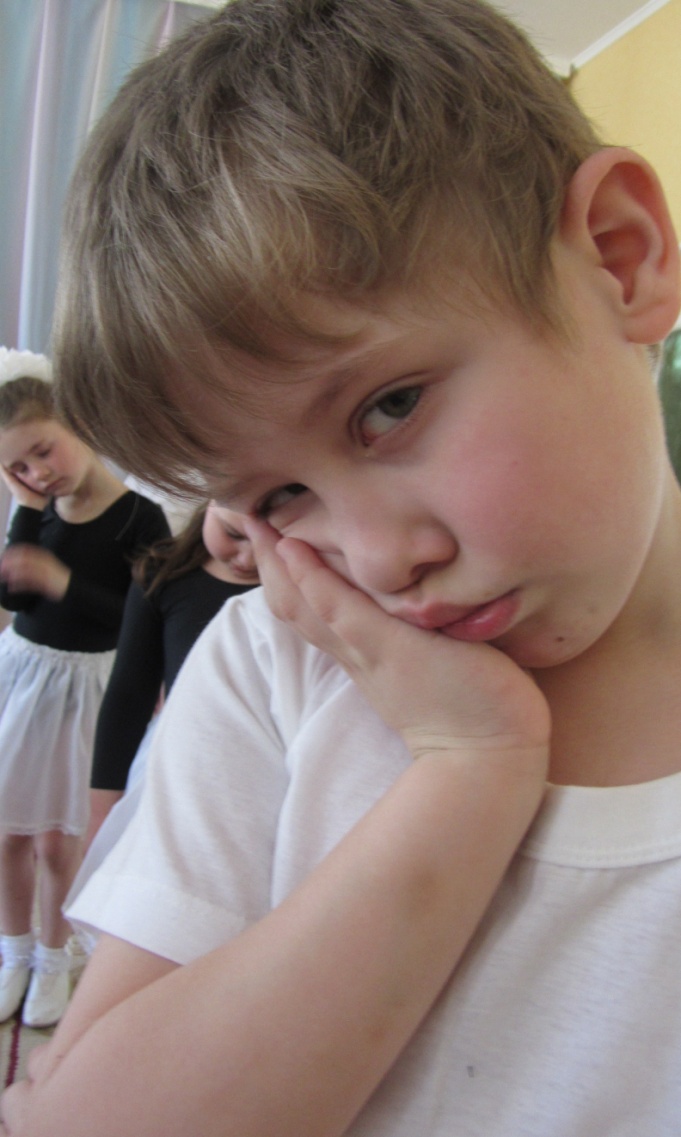 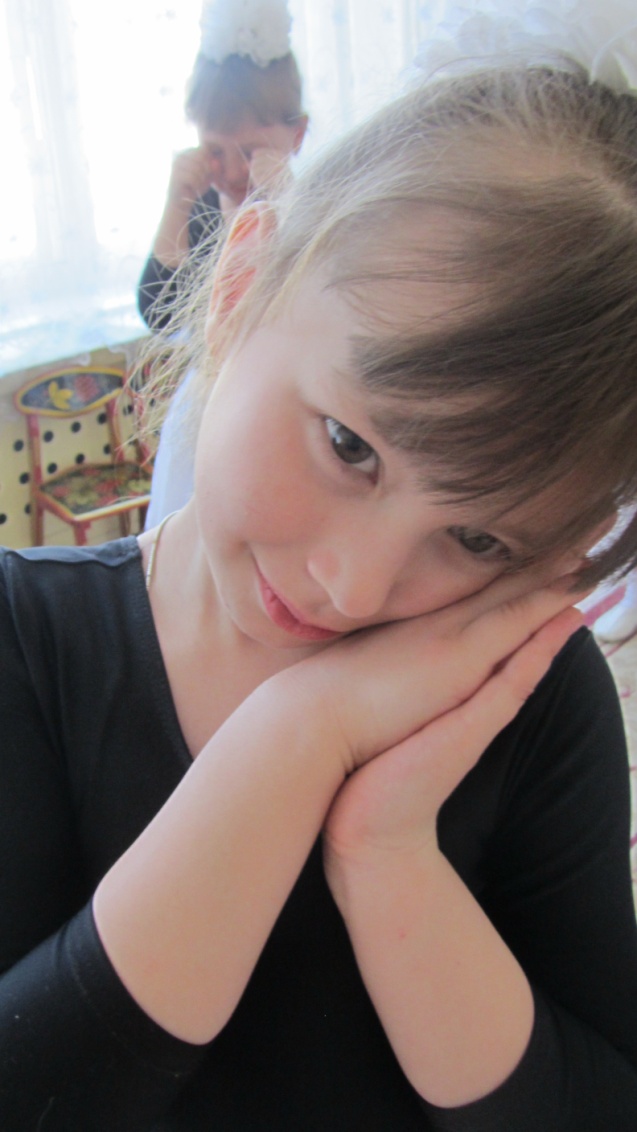 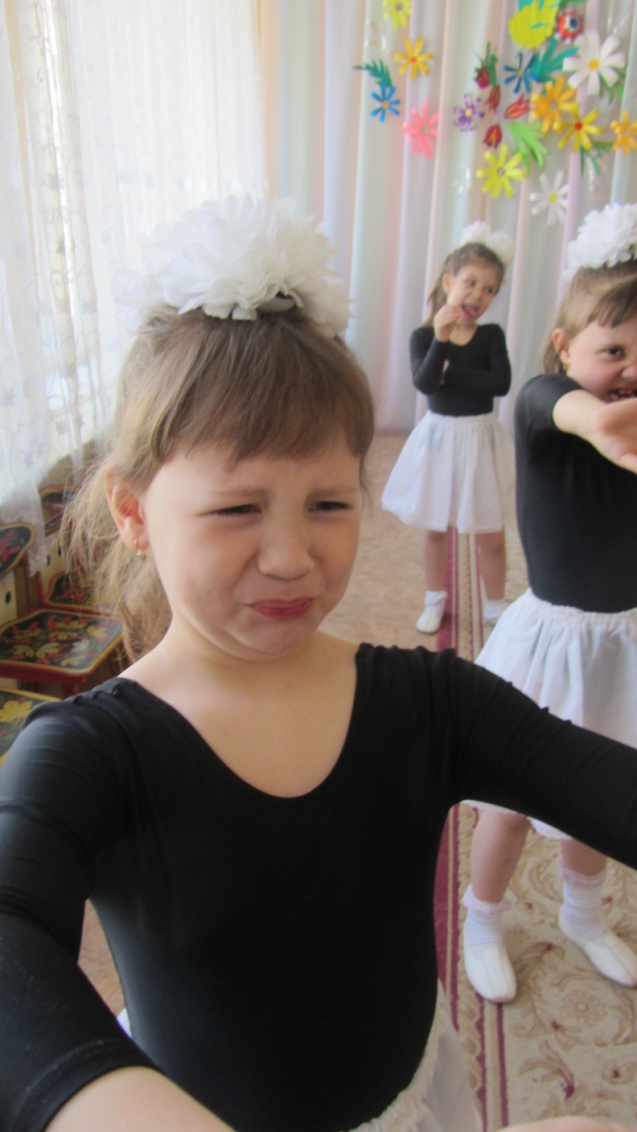 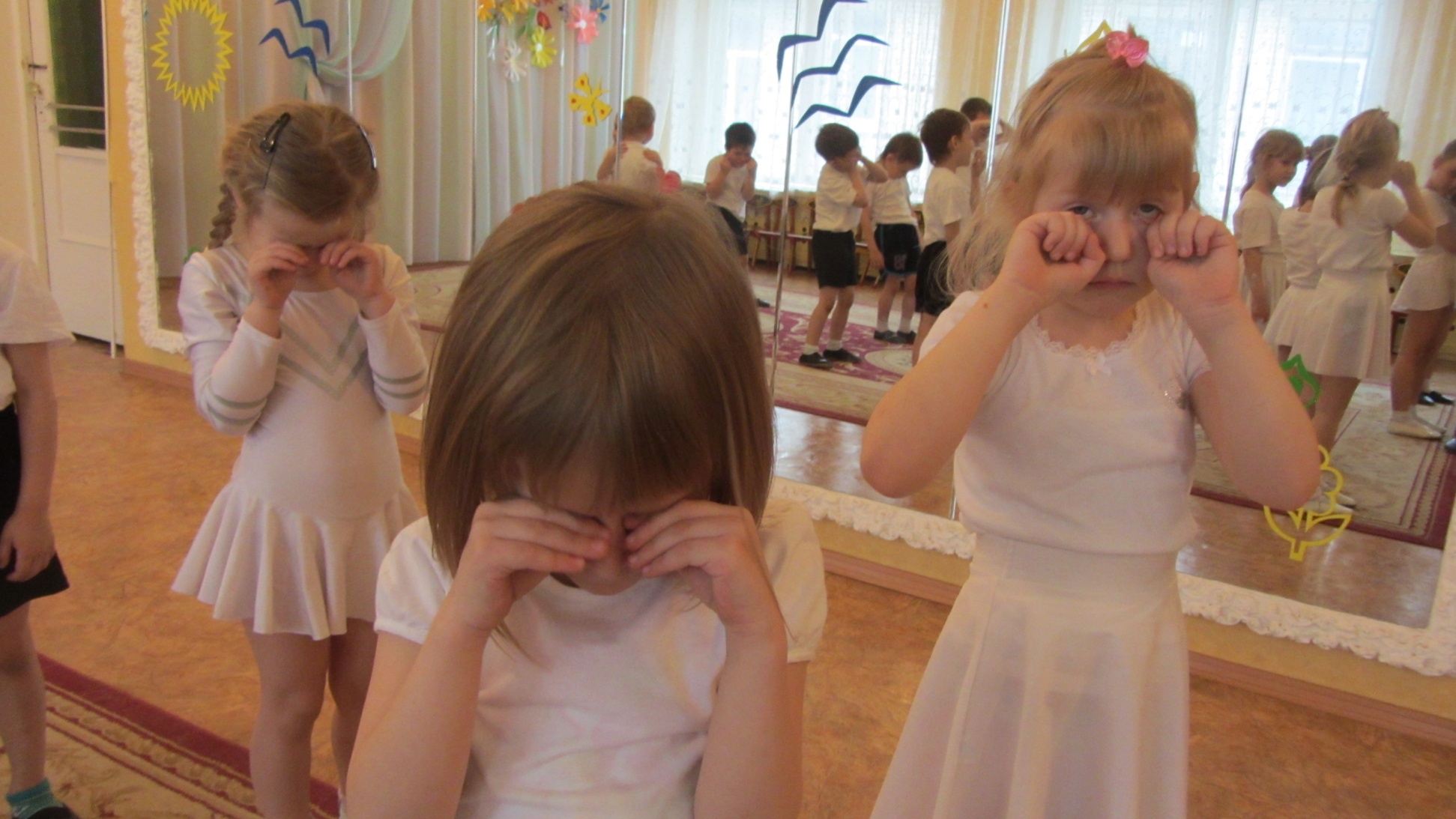 Упражнения на релаксацию,итог занятия
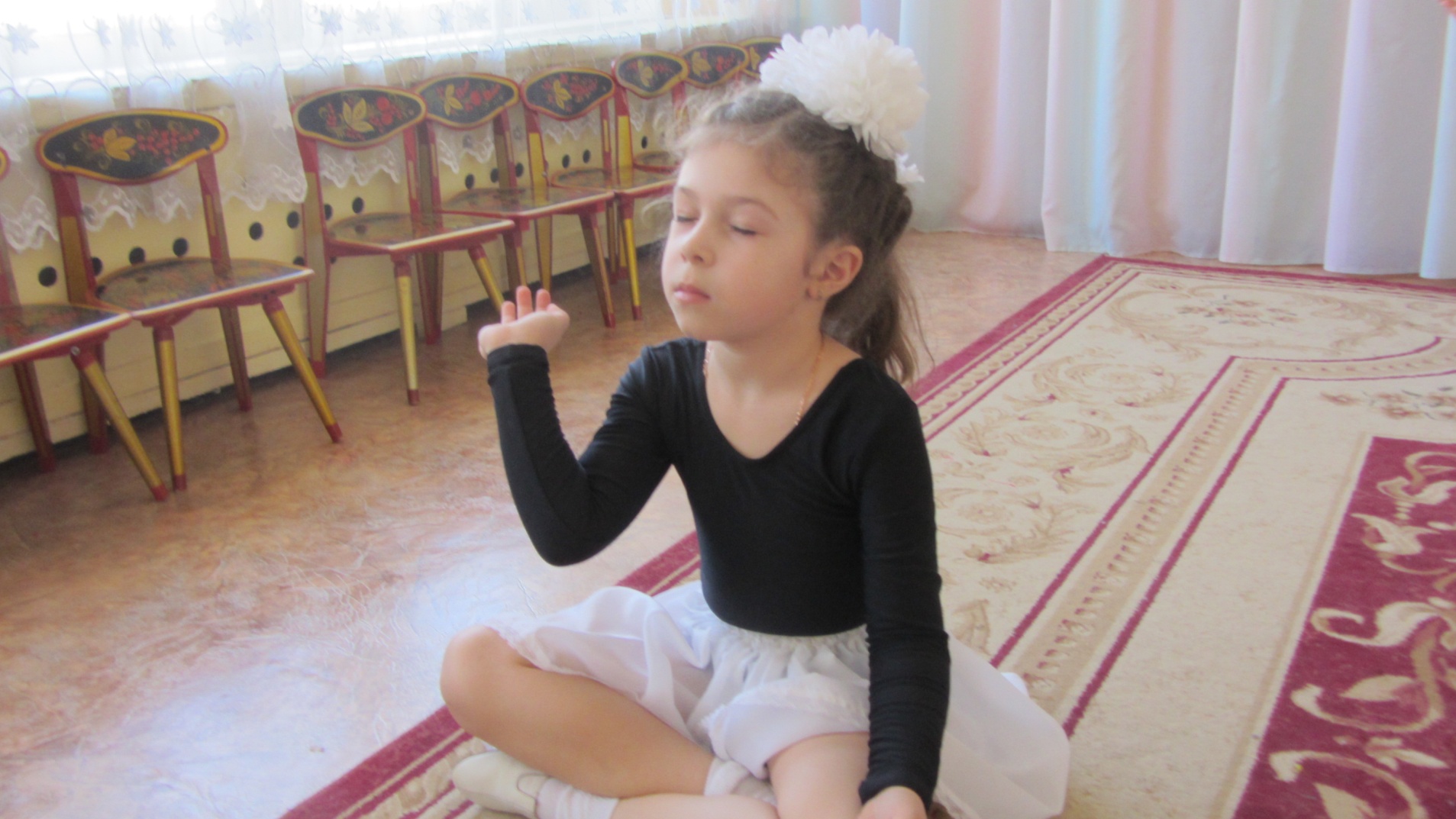 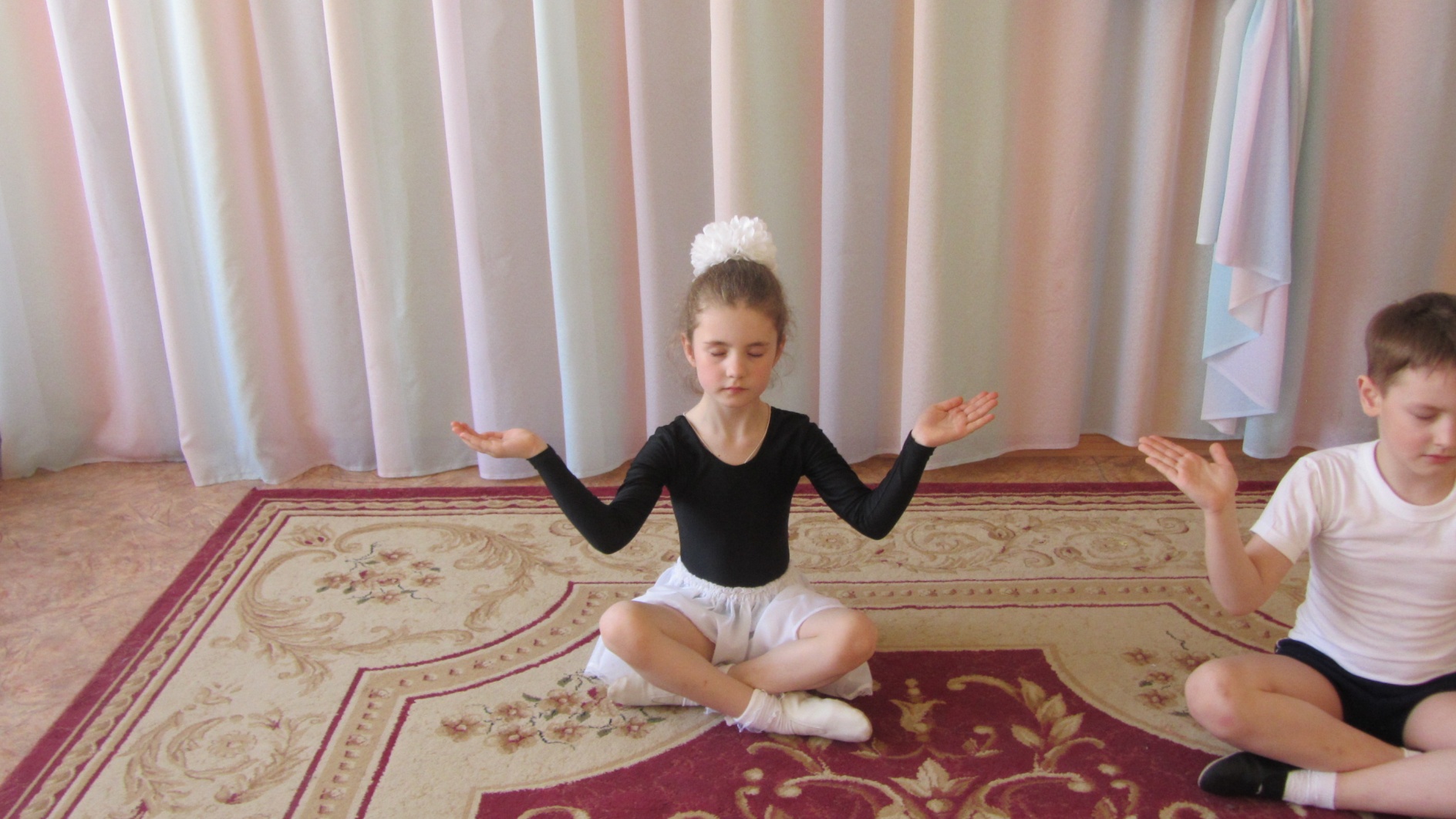 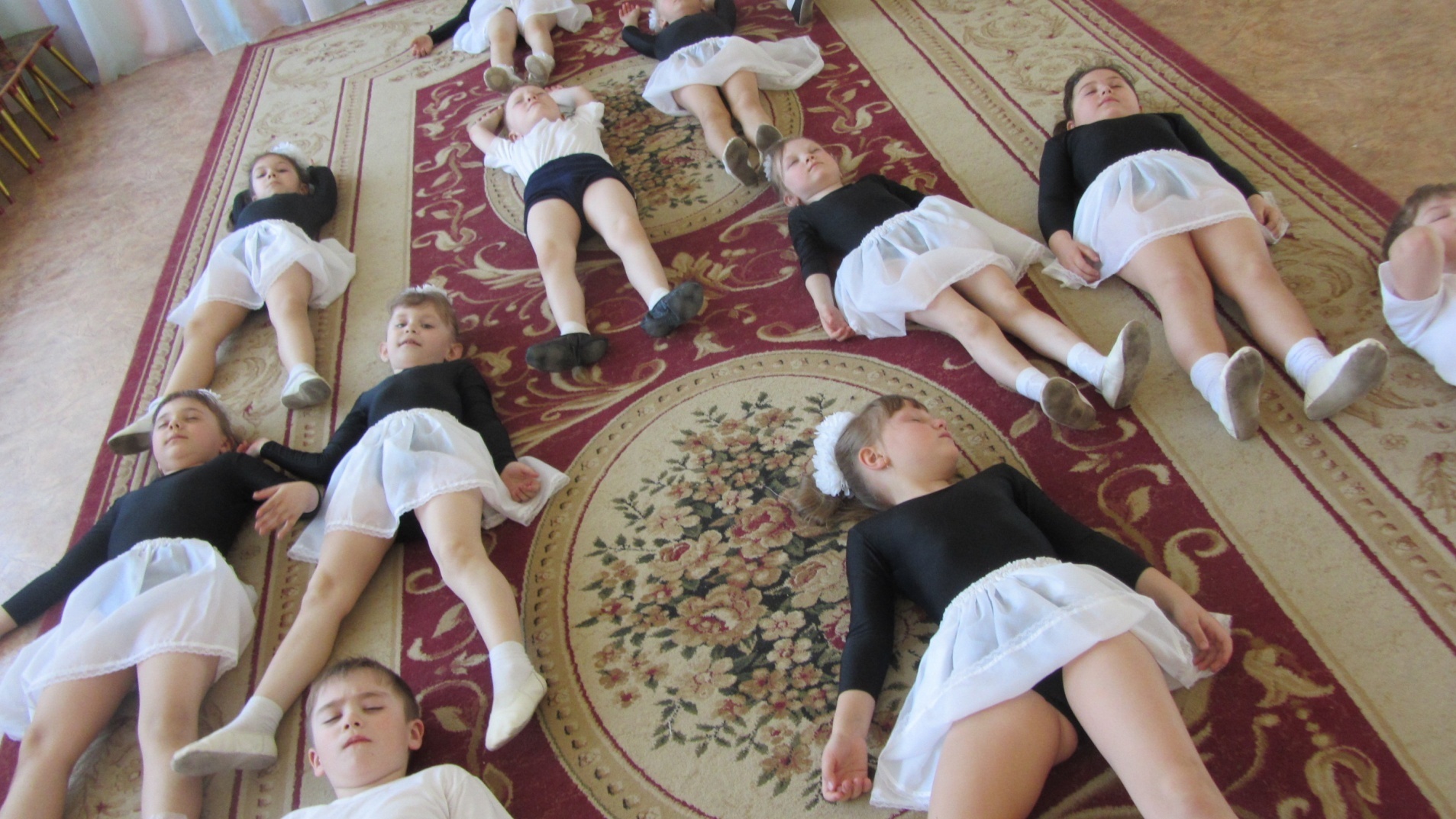 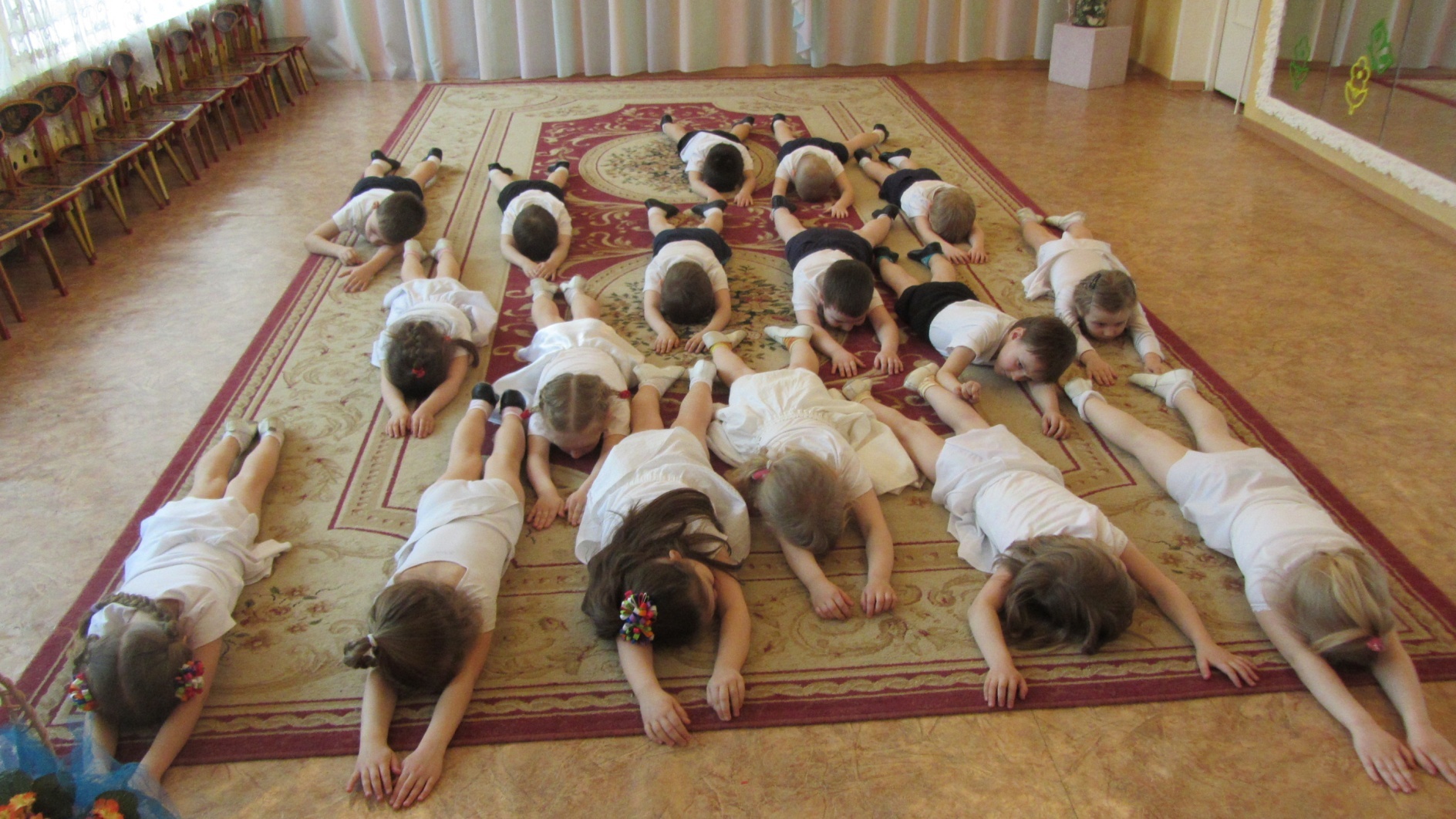 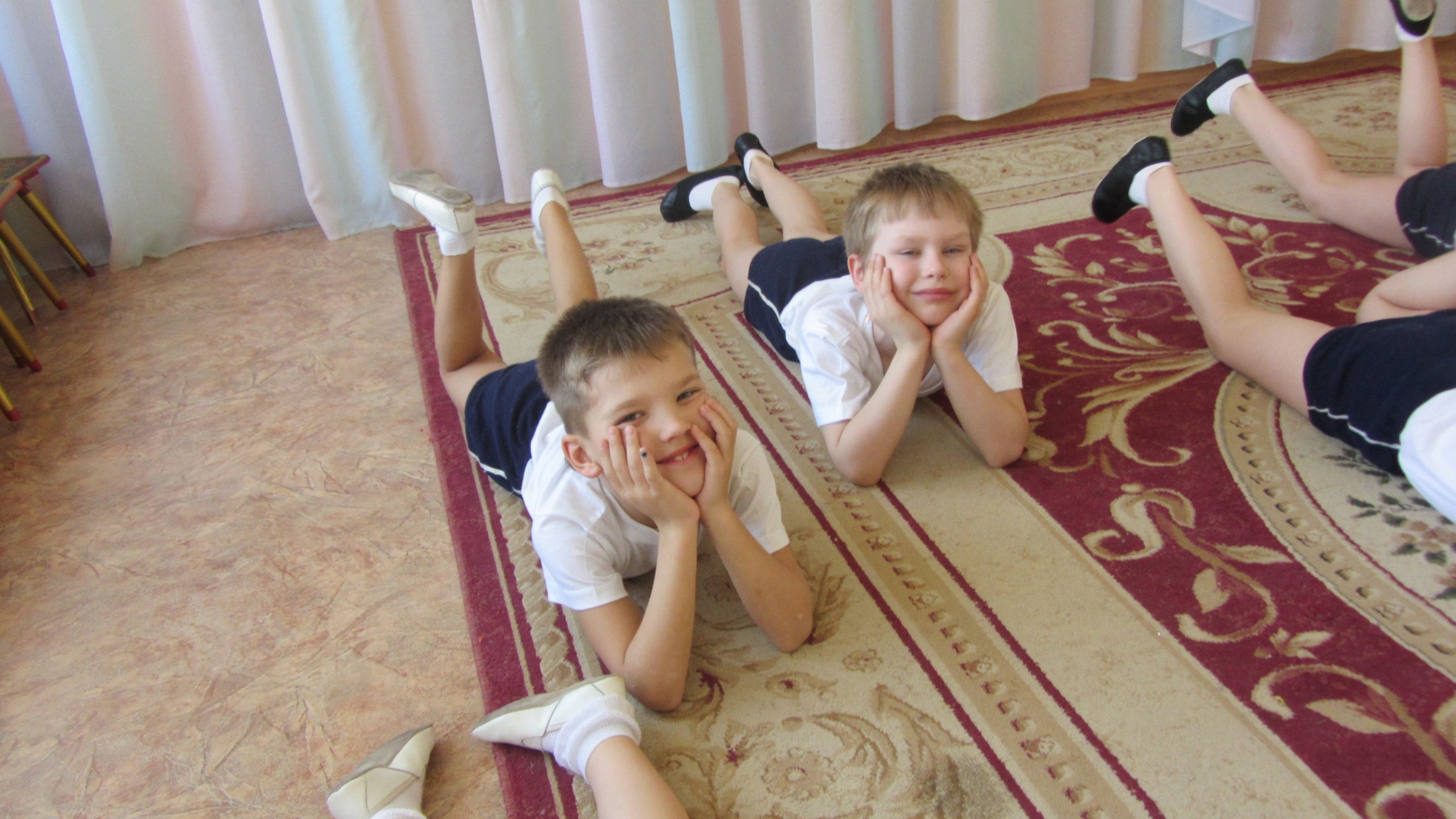 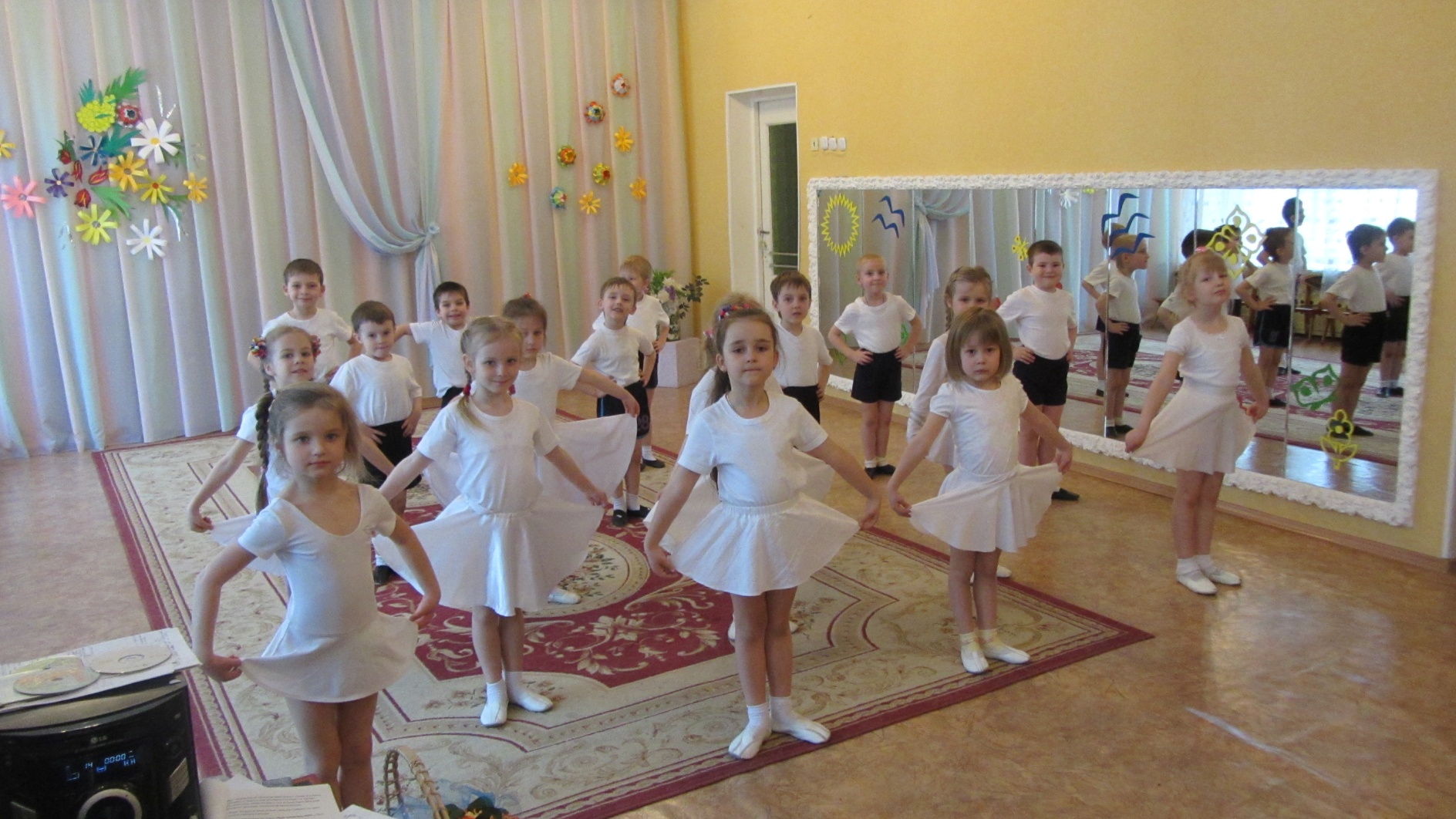 Танец
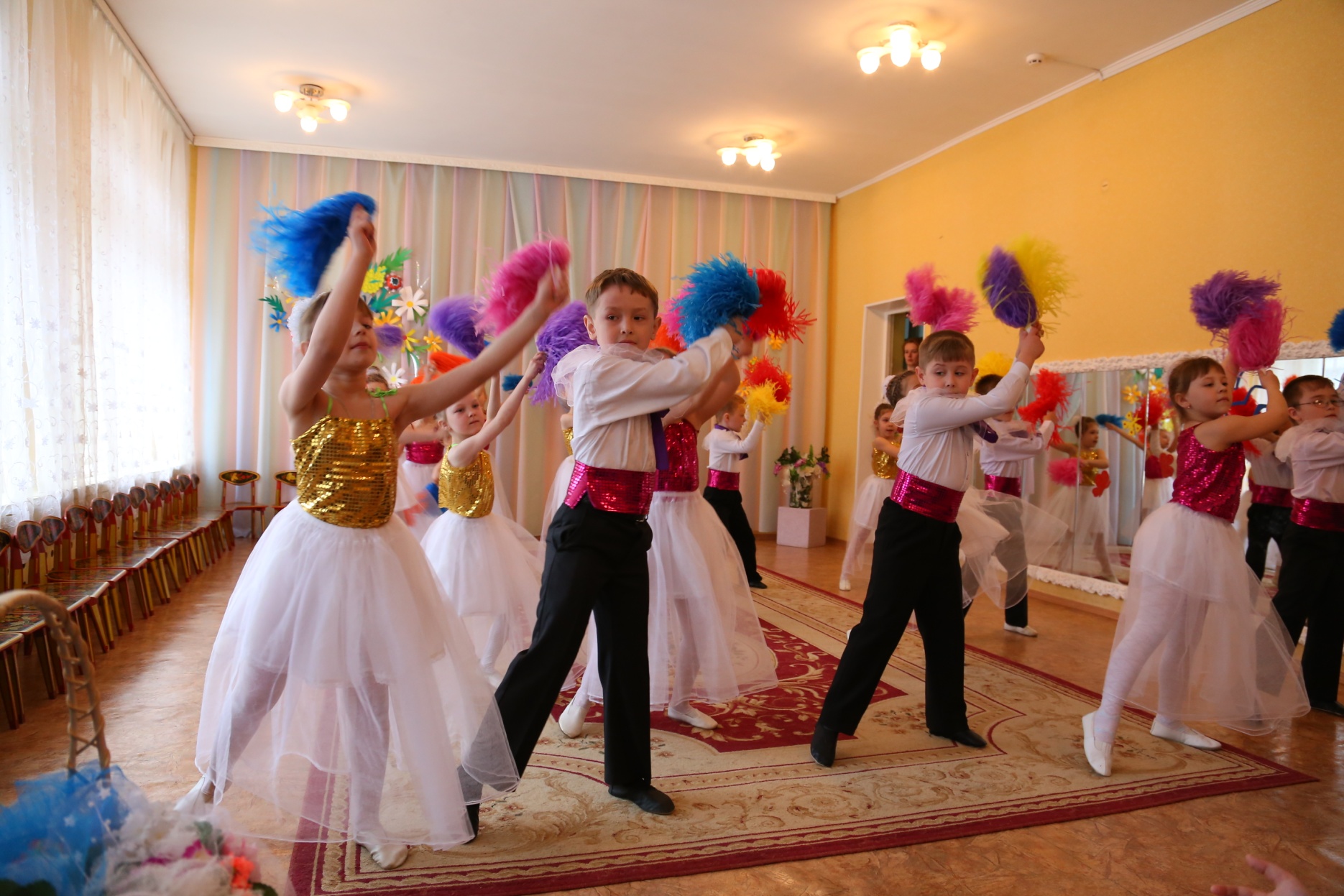 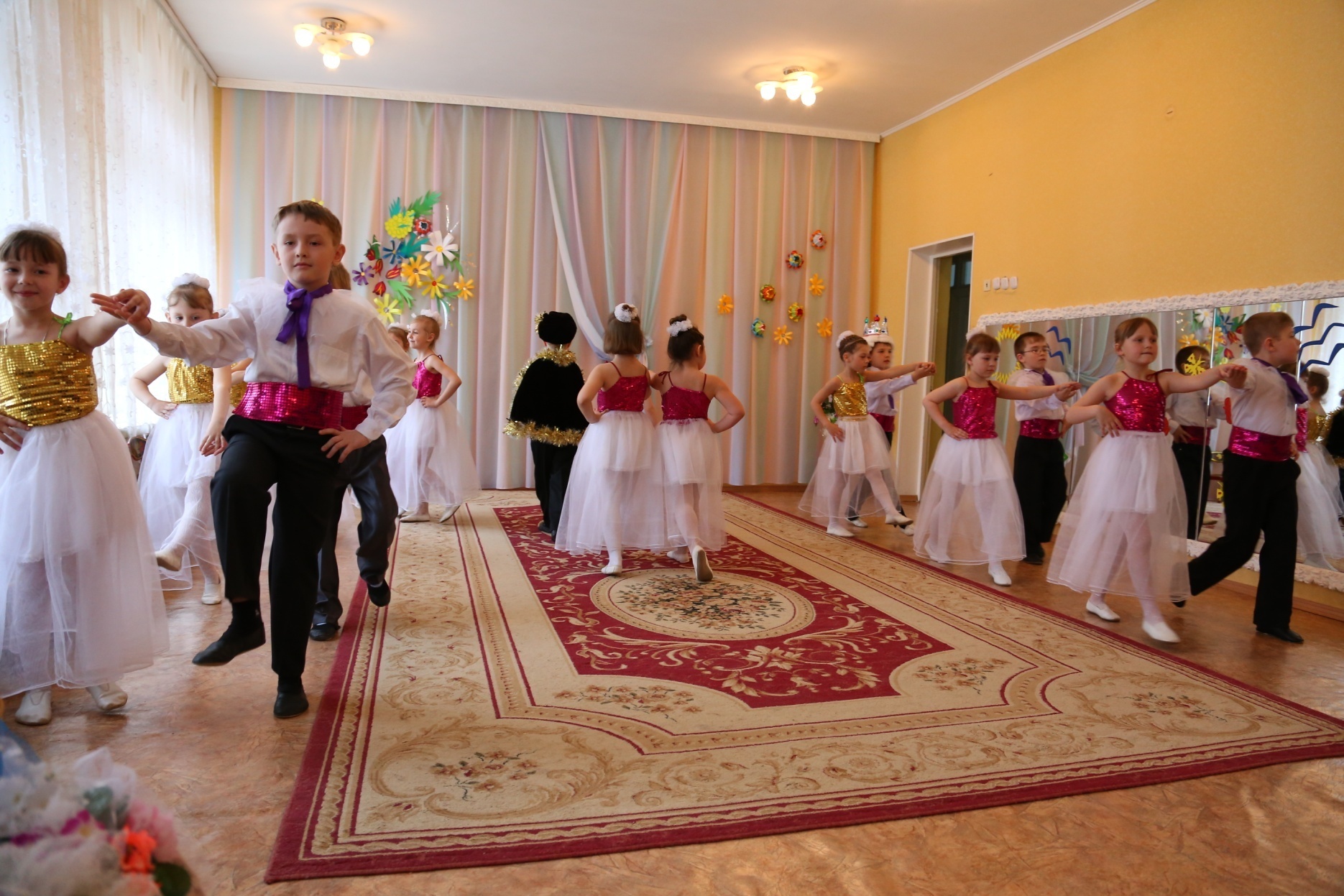 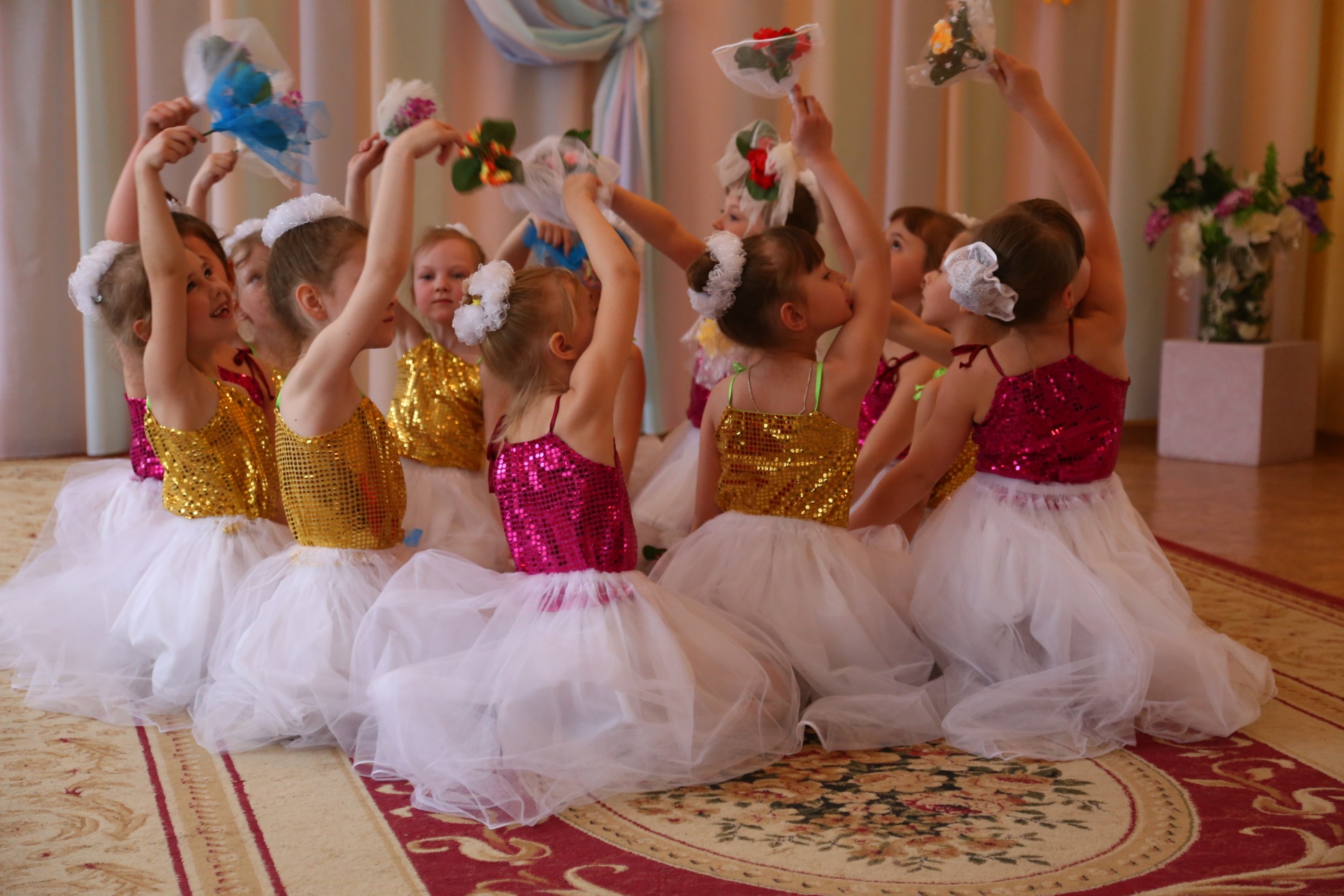 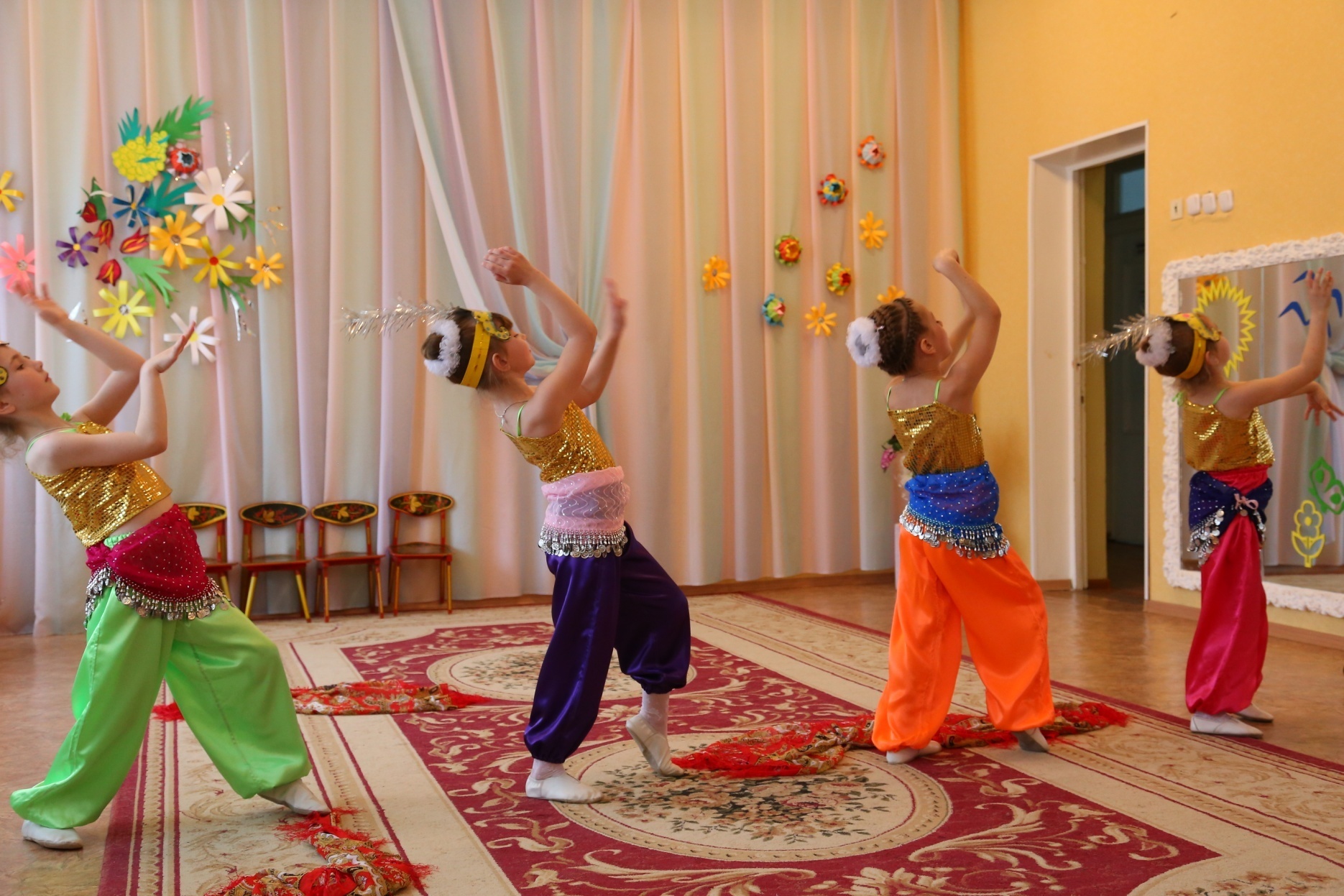 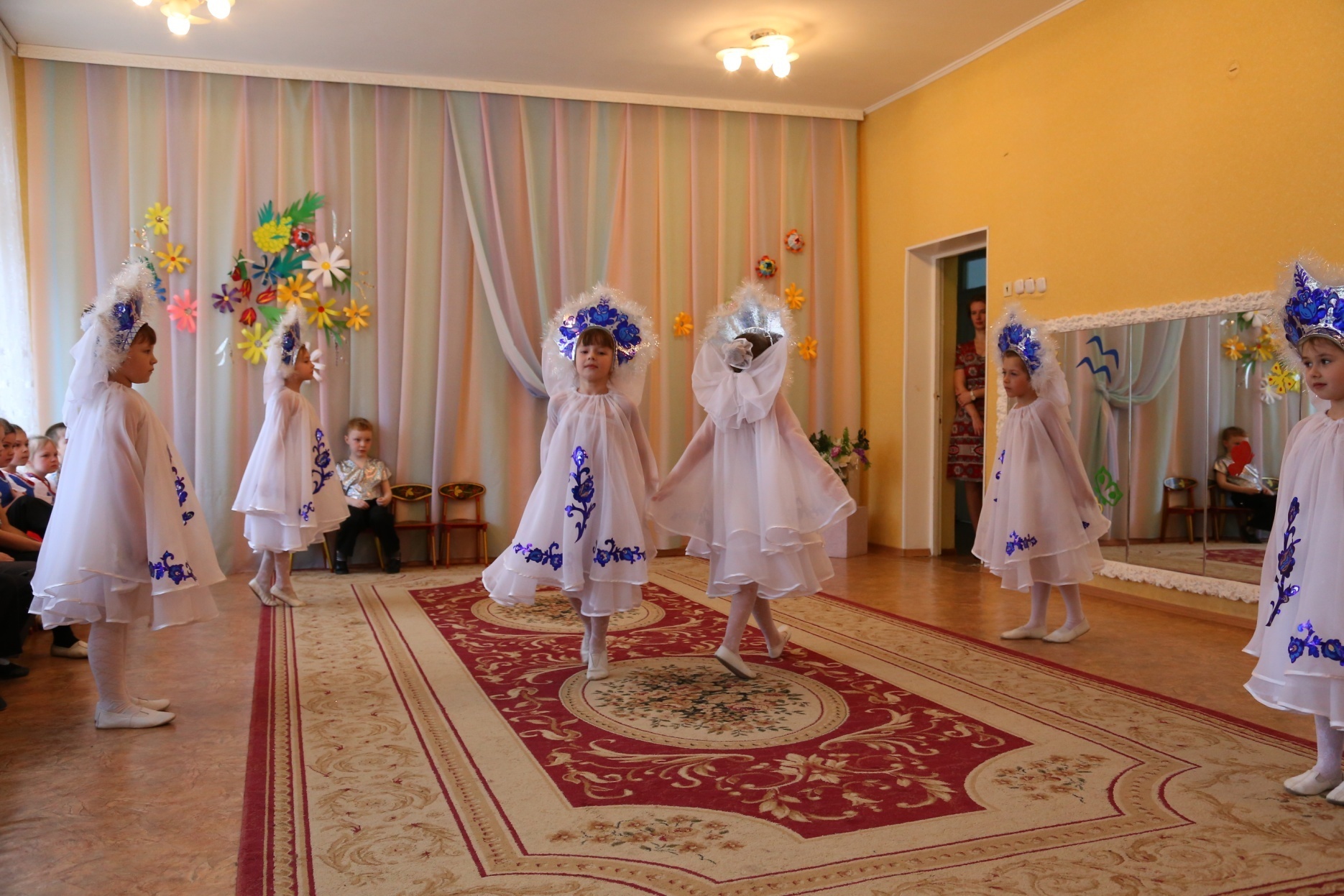 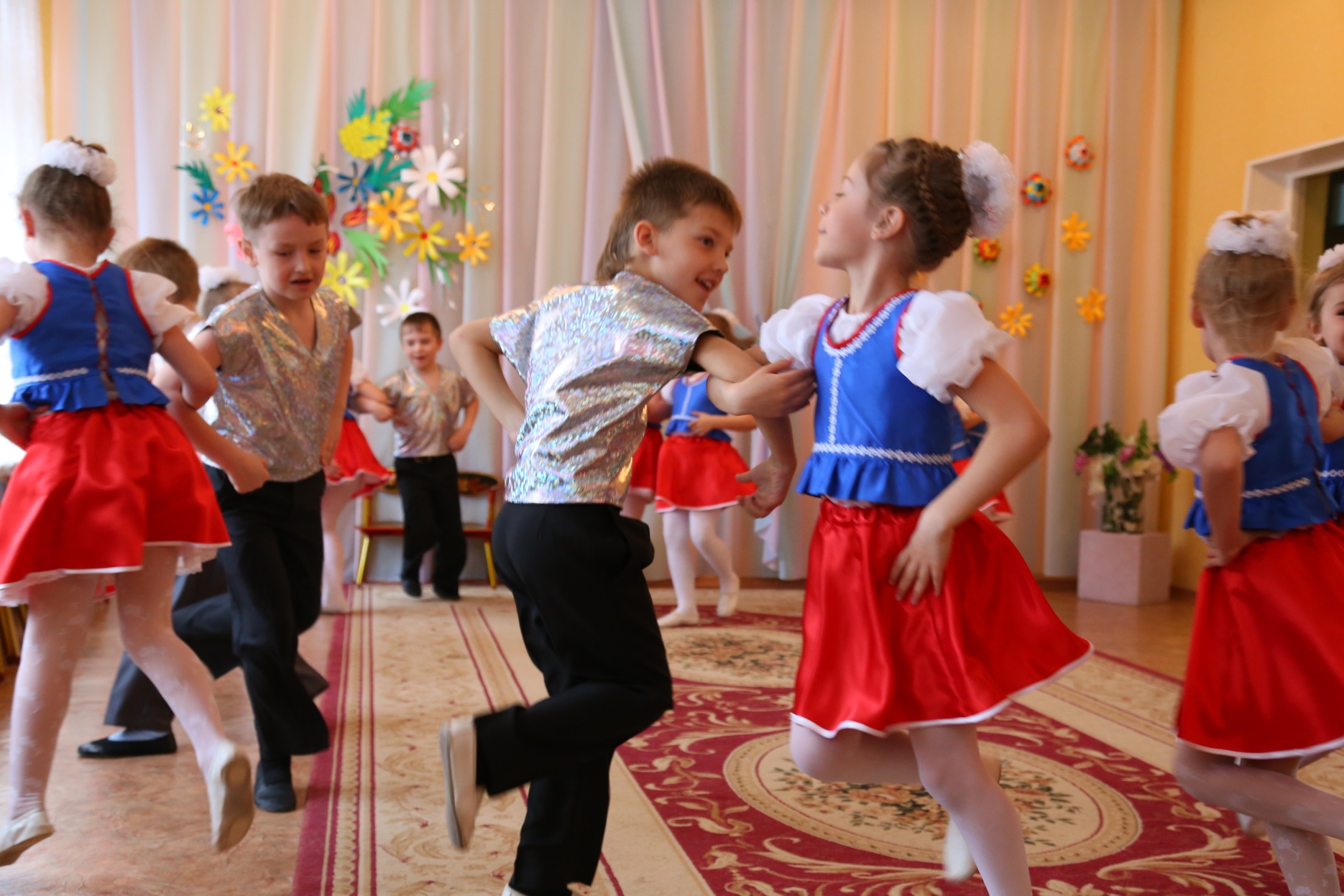 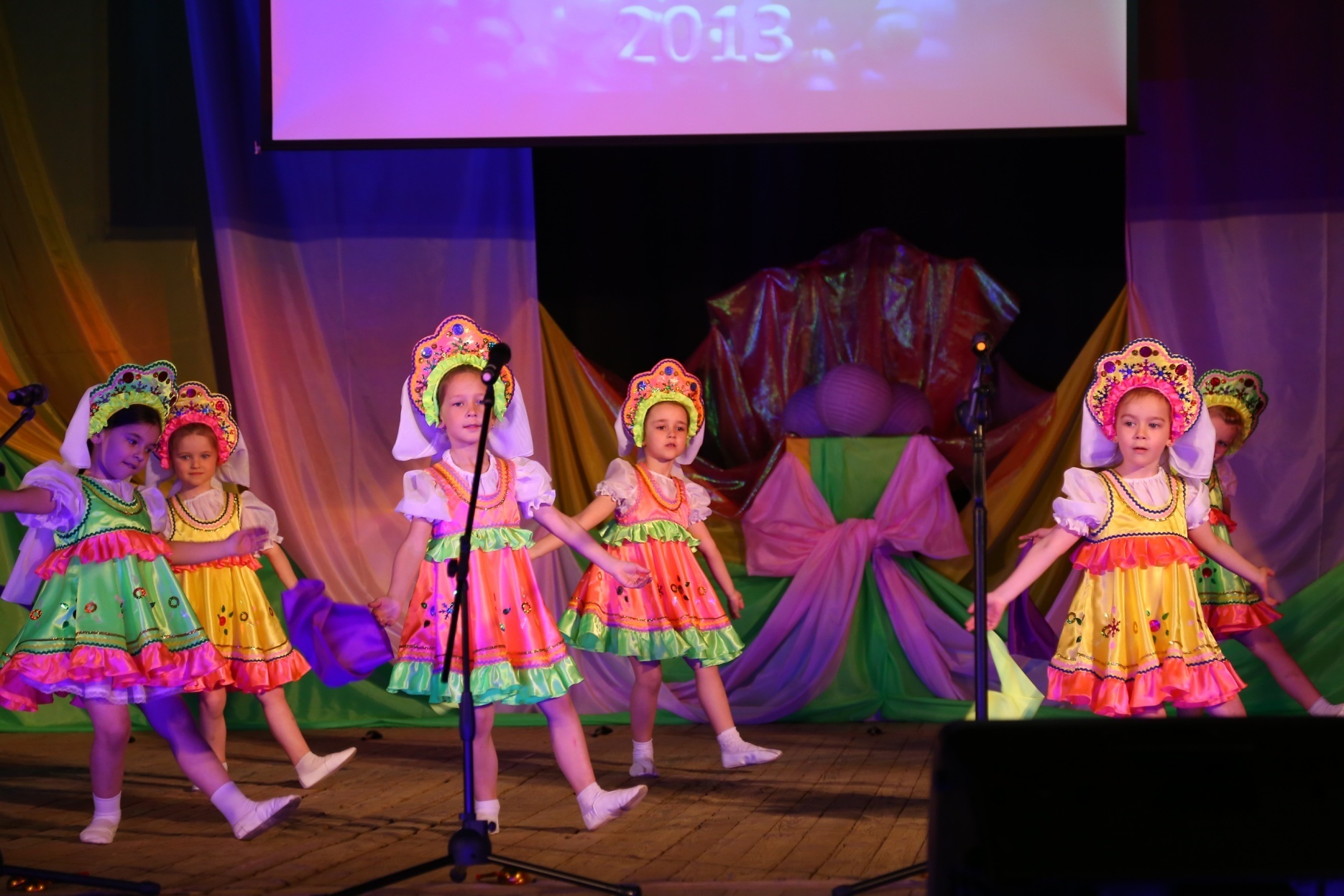 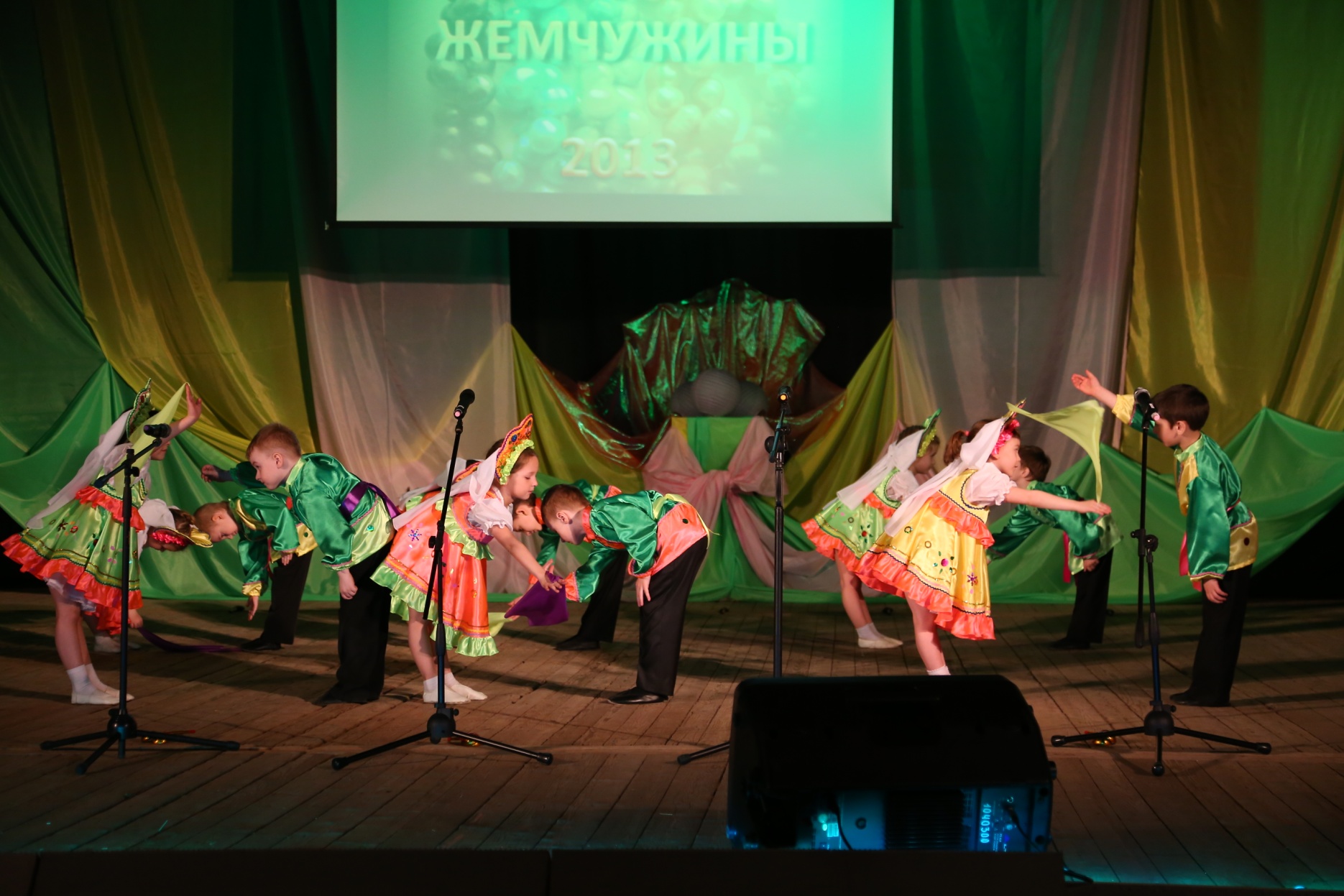 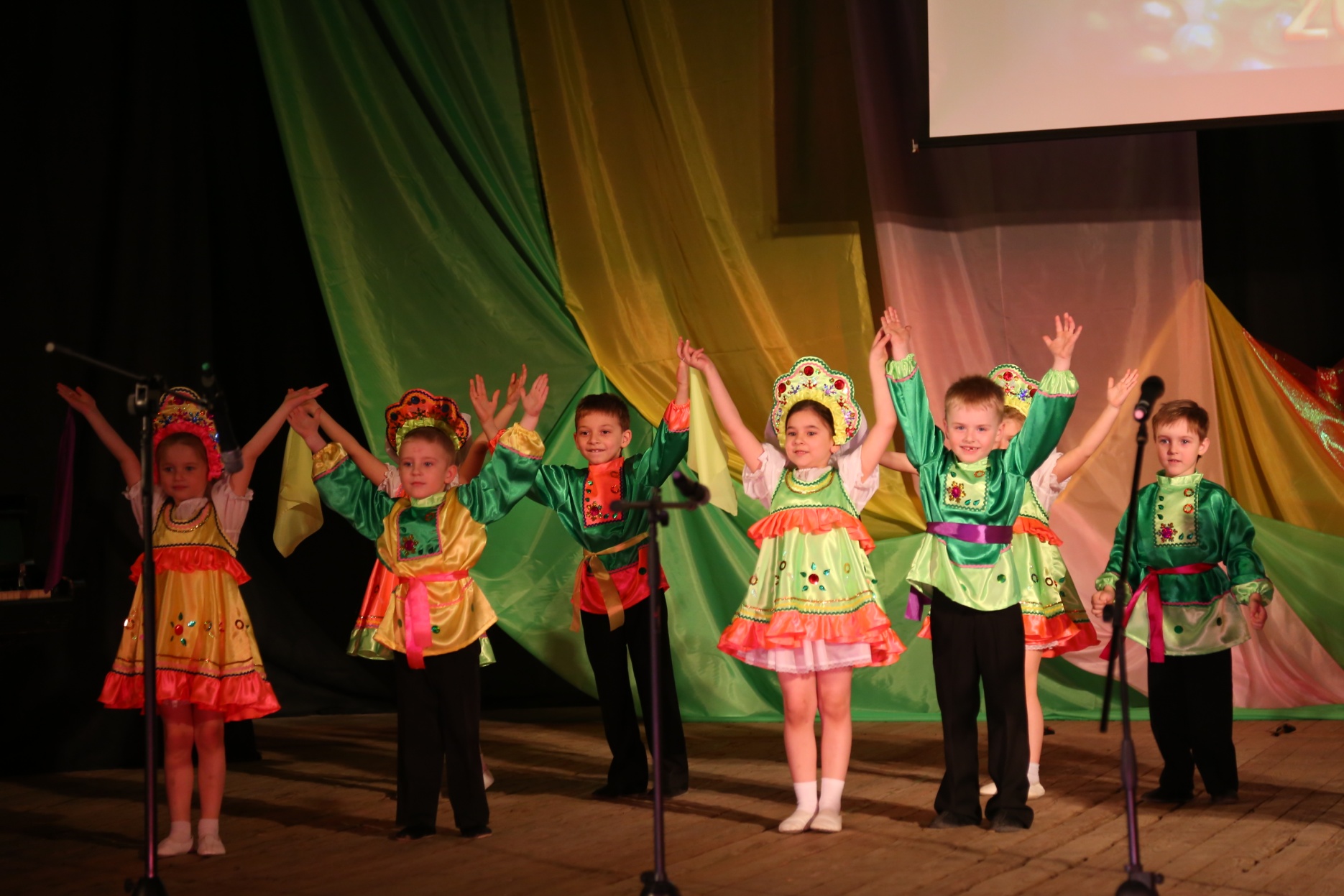 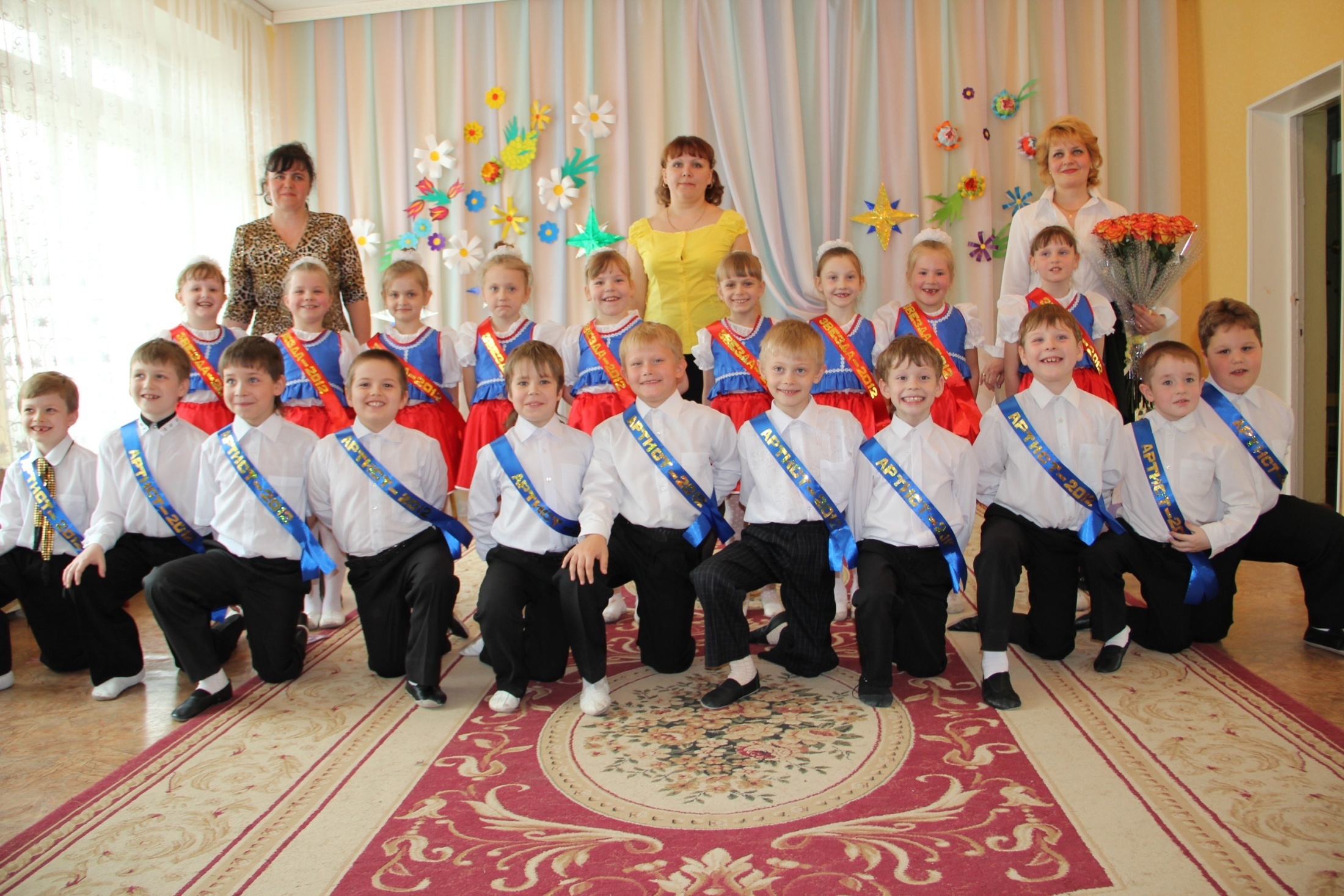